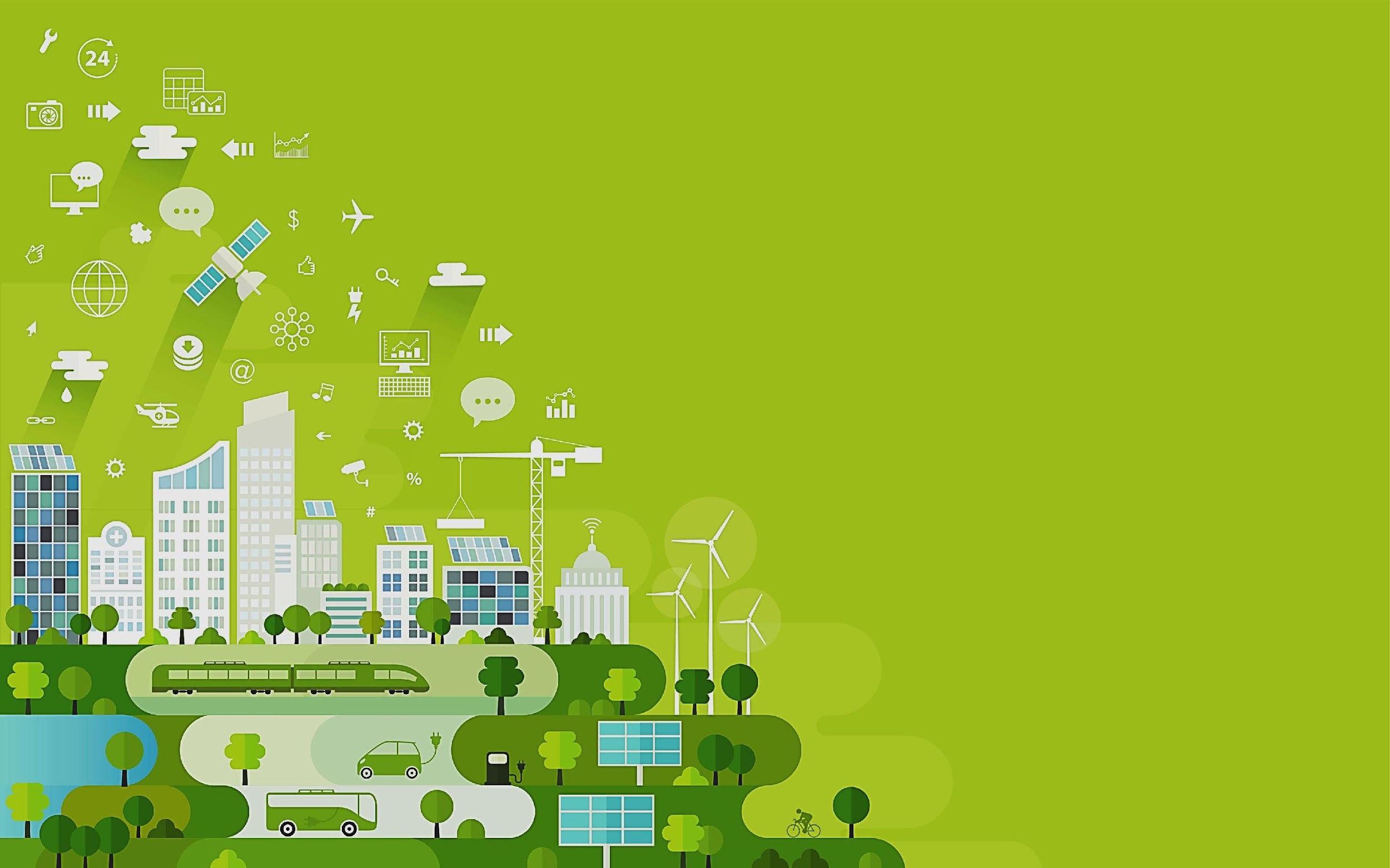 Identidade Digital Descentralizada

Confiança e Segurança
no contexto da 
Economia Baseada em Dados
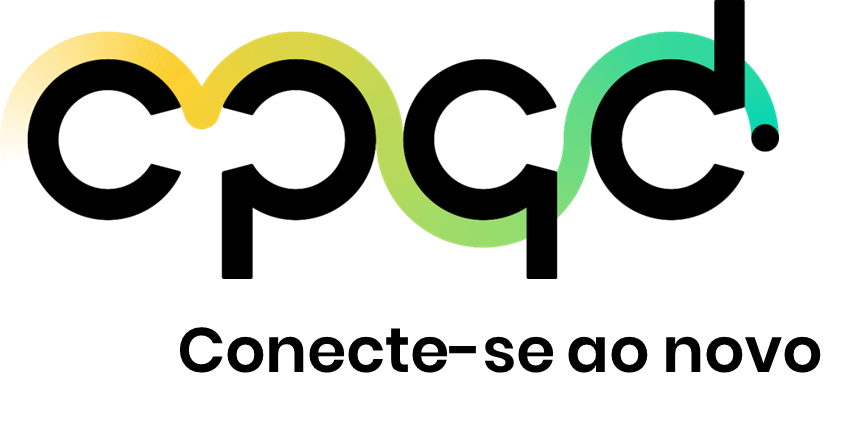 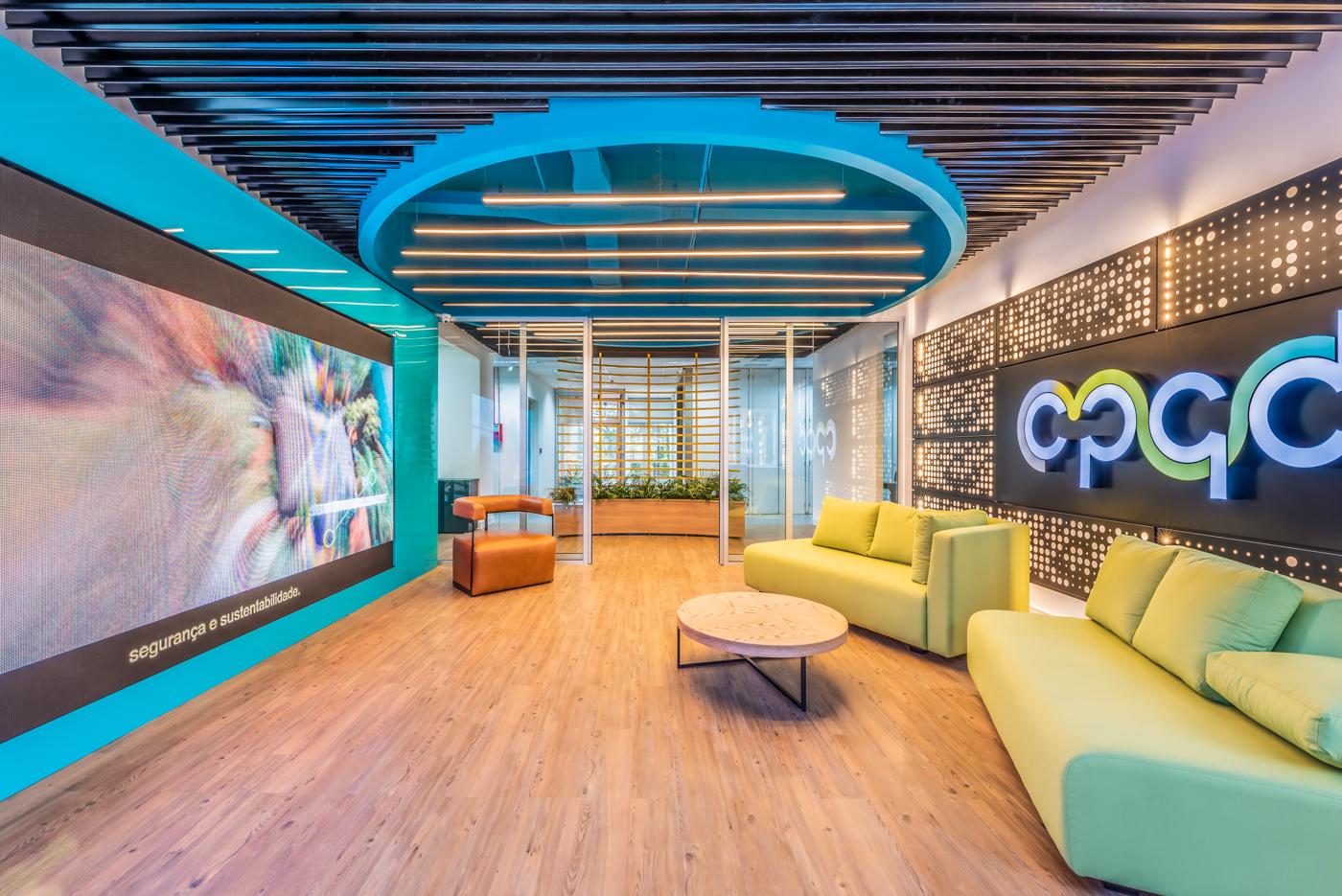 Somos a inovação orientada ao mercado. 

Somos referência em tecnologias emergentes. 

Somos capazes de criar soluções para superar os desafios

de mundo em constante transformação digital.
SOMOS 
O CPQD
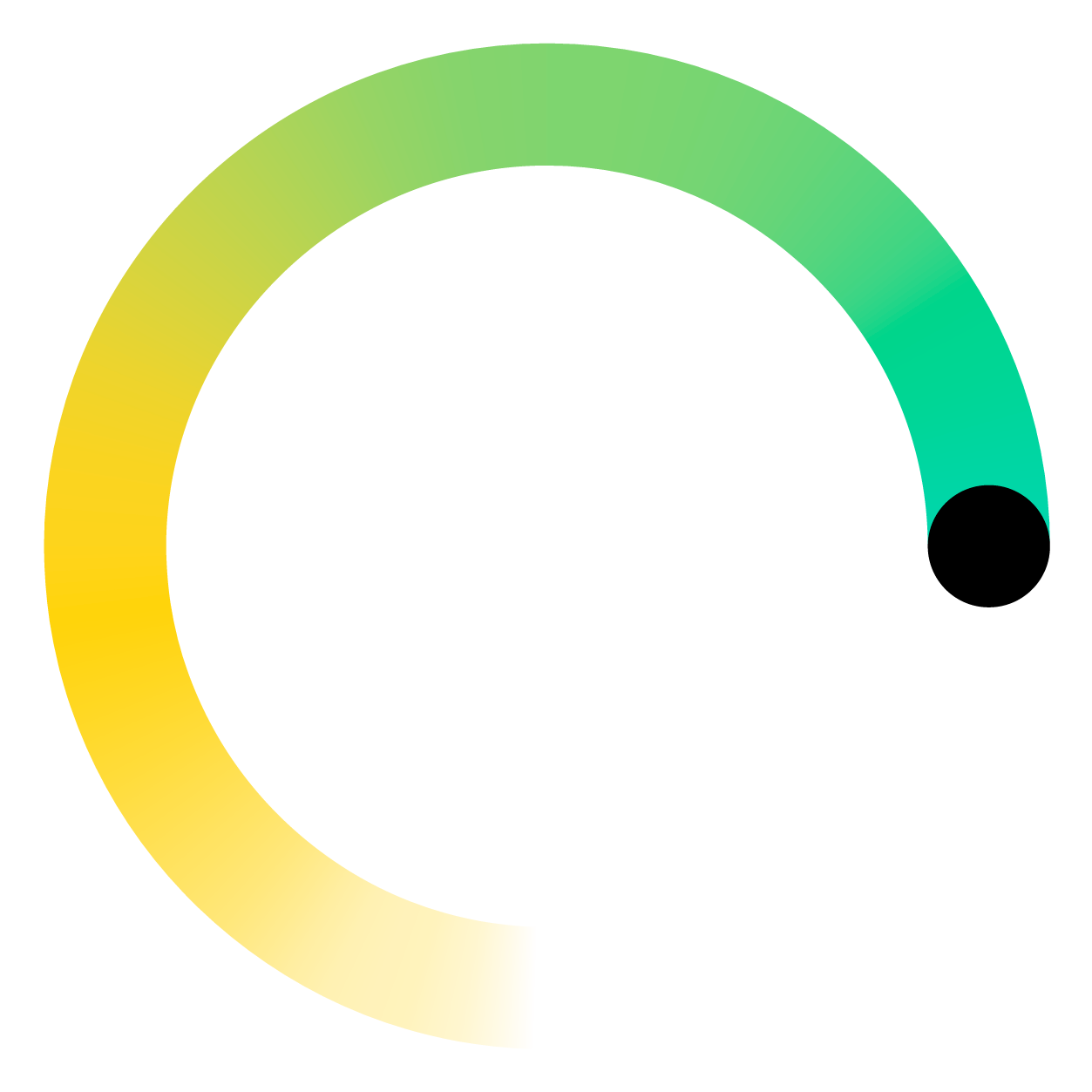 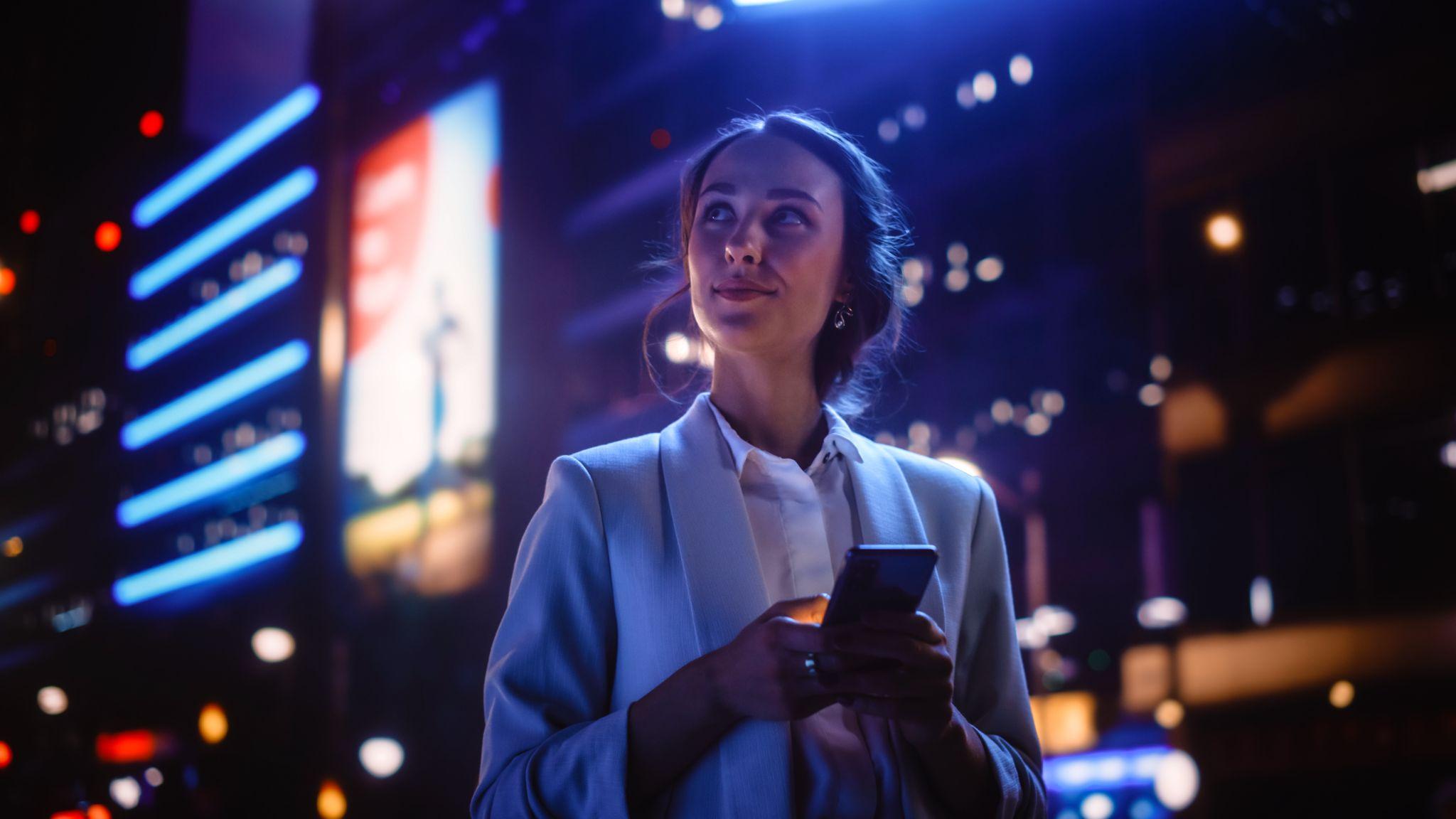 Protagonismo em Identidade Digital Descentralizada
Ministério da Economia: Gov_ID Possibilitar acesso aos serviços de governo digital com mais segurança e menos fricção
LIFT 2019: Desenvolvimento de Identidade digital descentralizada (Fin ID) para o setor financeiro.
LIFT 2020: Registro de Consentimento Seguro e Identificável em Blockchain (RegConID) para o Open Banking. 
LIFT 2022:  CPQD, ClearSale e Mercado Bitcoin desenvolveram  solução de  “Deliver X Payment – DvP” de ativos nativamente digitais, com foco em criptoativos.
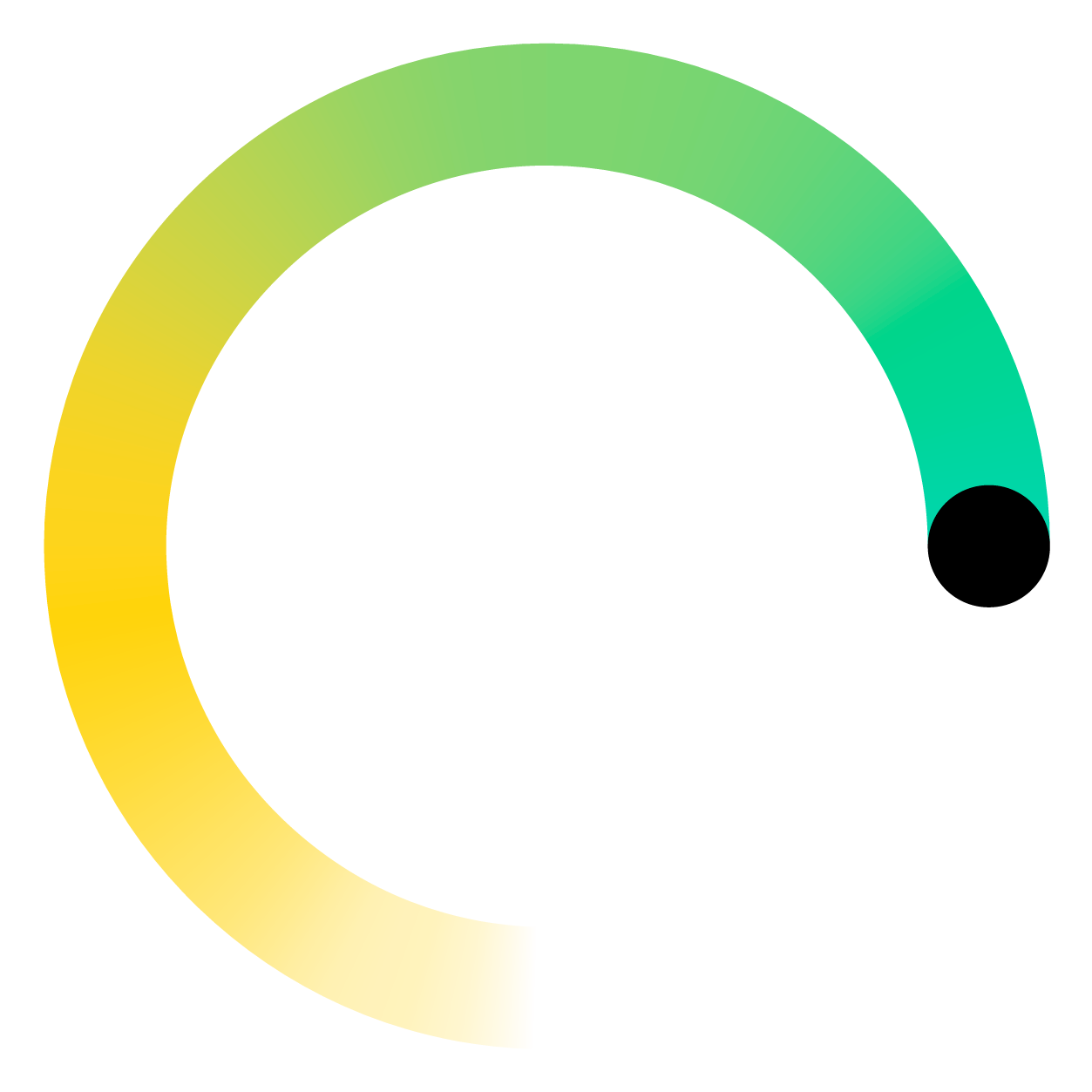 CPQD | Histórico em Identidade Digital Descentralizada
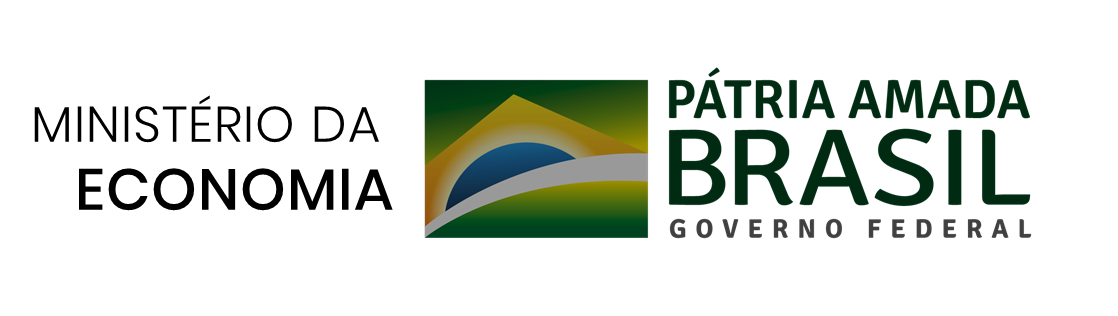 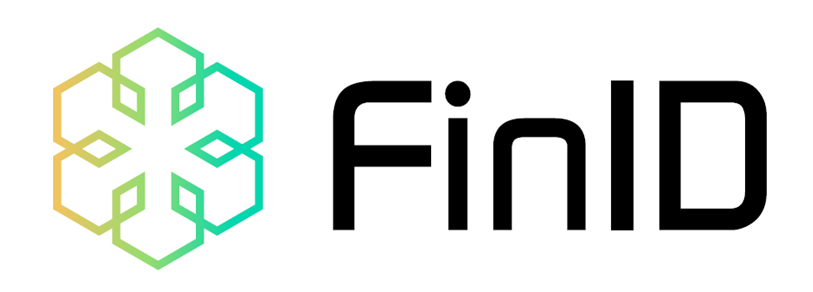 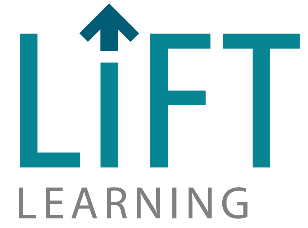 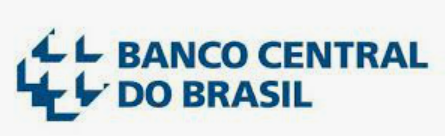 Coordenação da implantação da rede Testnet IDD no Brasil.
Membro do CT-Blockchain da RNP.
Coordenação do grupo de ID da Rede Blockchain Brasil do BNDES.
Membros associados no projeto Hyperledger da Linux Foundation.
Nó validador da rede Sovrin.
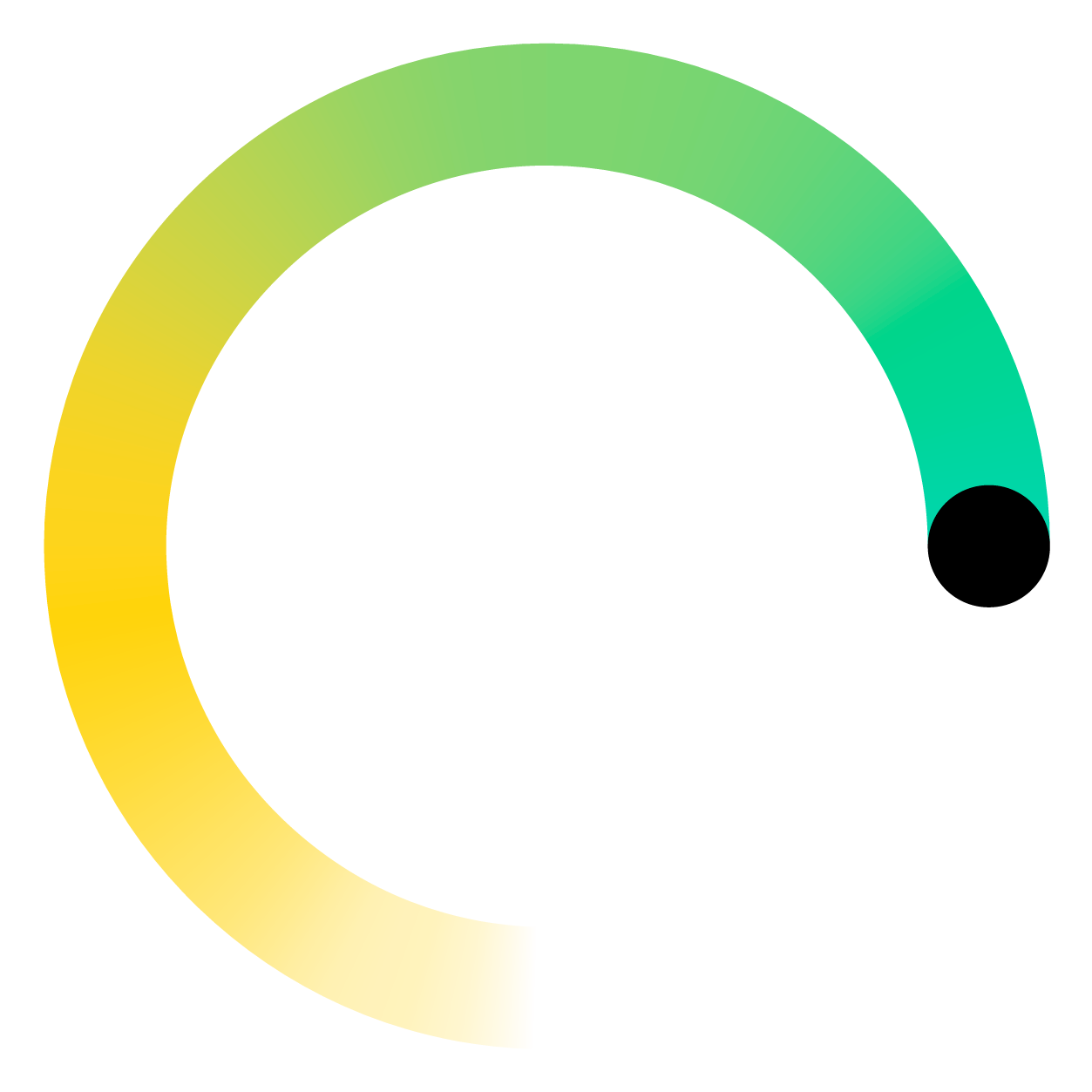 CPQD | Histórico em Identidade Digital Descentralizada
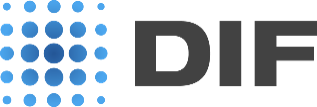 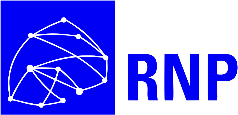 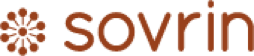 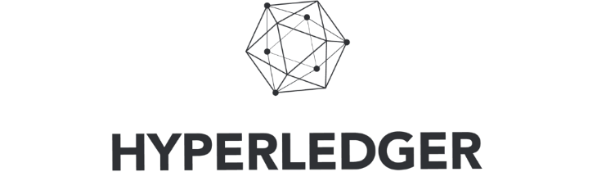 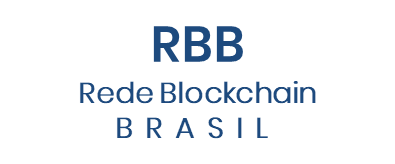 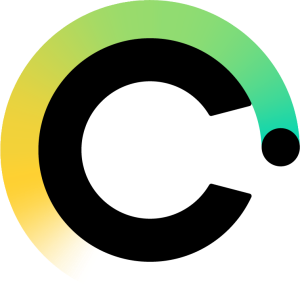 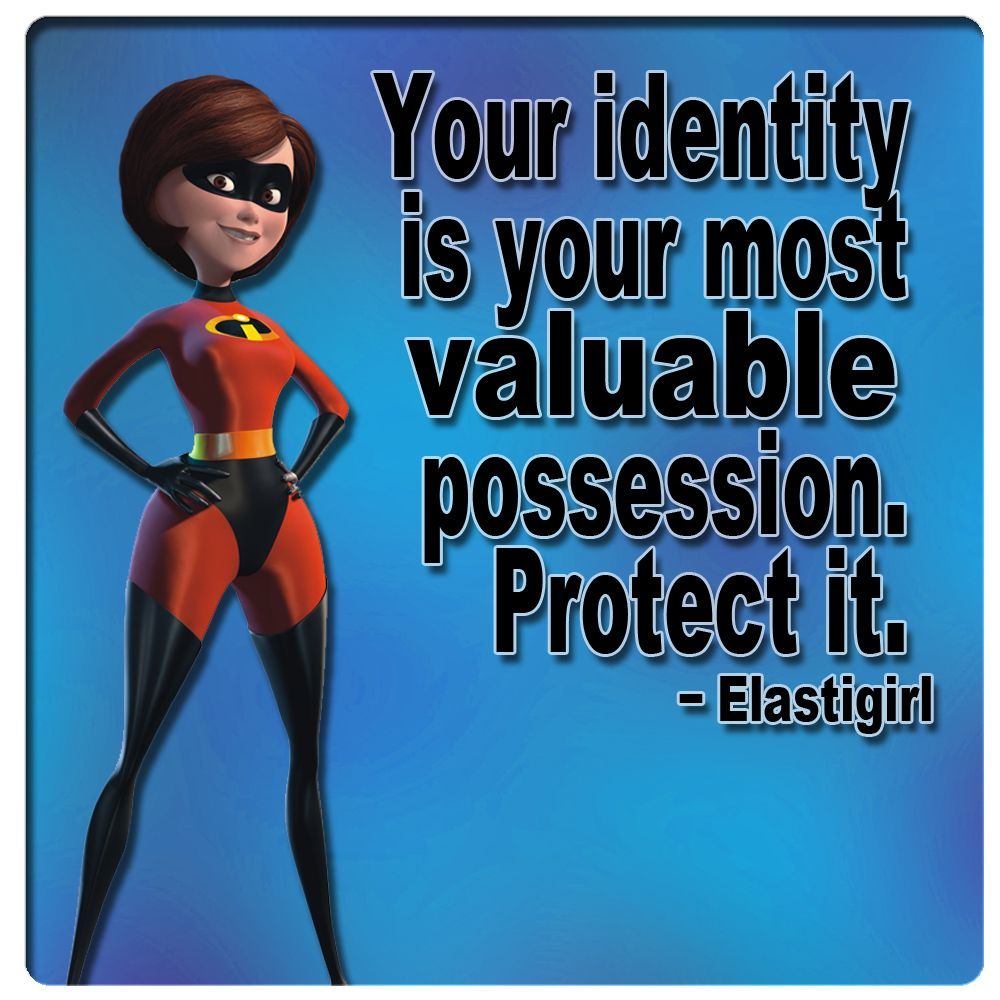 [Speaker Notes: Aparência - Nome - Documento - Foto
1 Bi nao possuem identidade
https://www.trulioo.com/blog/infographic-the-history-of-id-verification/]
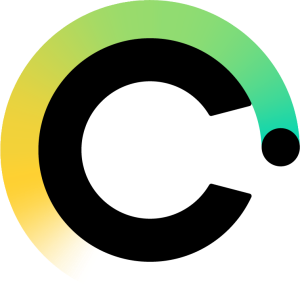 A Identidade antes da Internet
[Speaker Notes: Aparência - Nome - Documento - Foto
1 Bi nao possuem identidade
https://www.trulioo.com/blog/infographic-the-history-of-id-verification/]
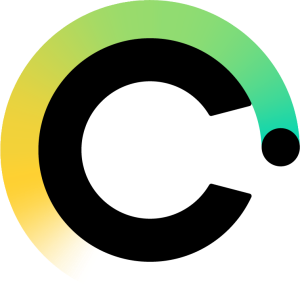 Credenciais pessoais
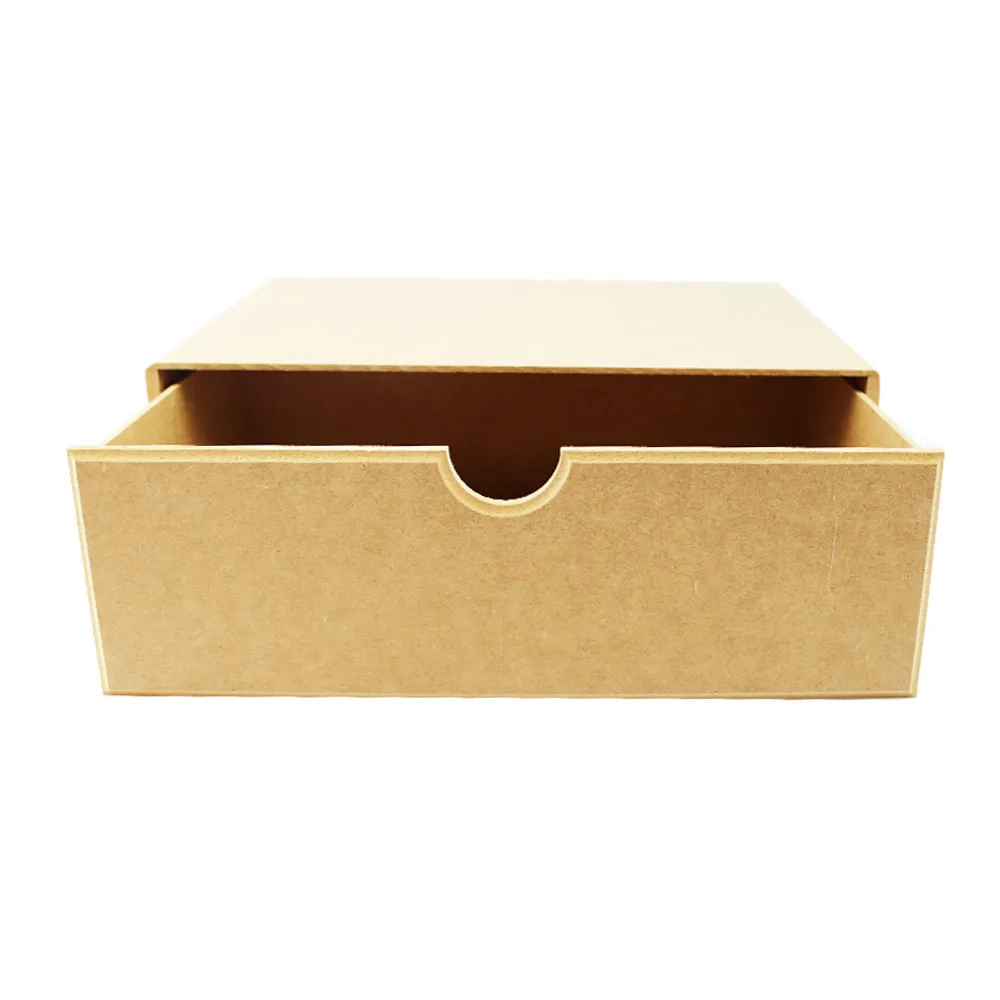 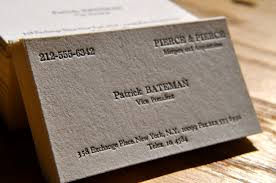 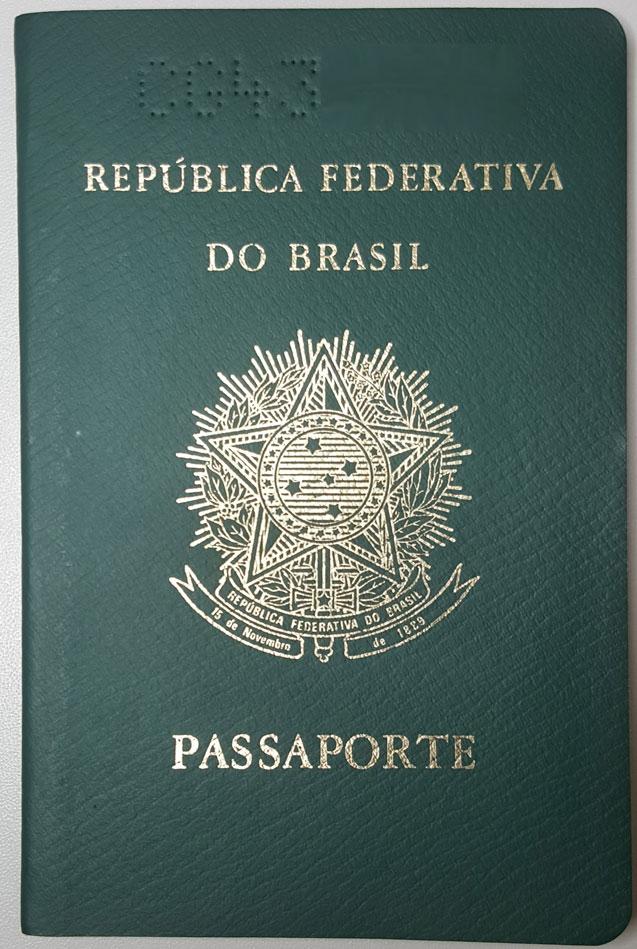 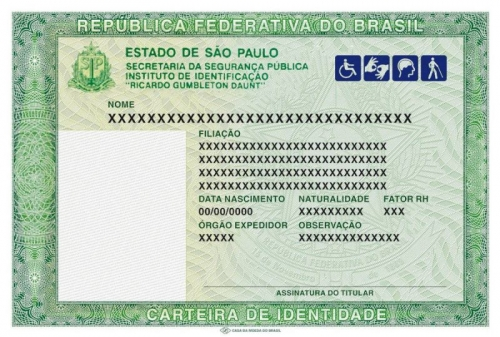 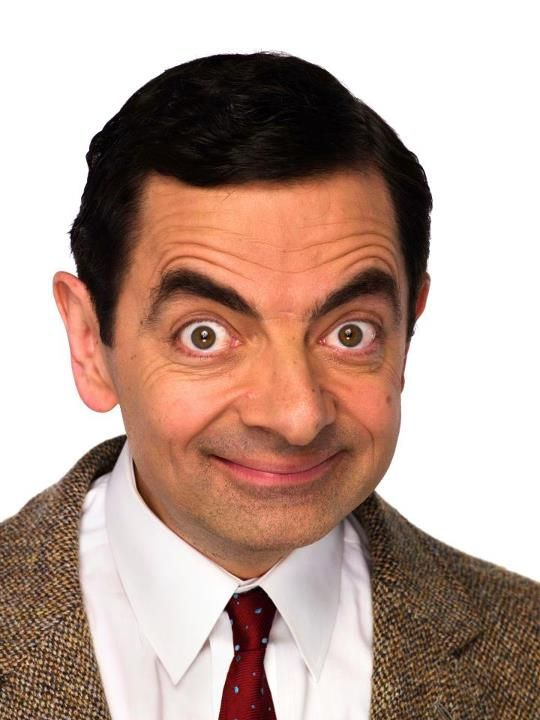 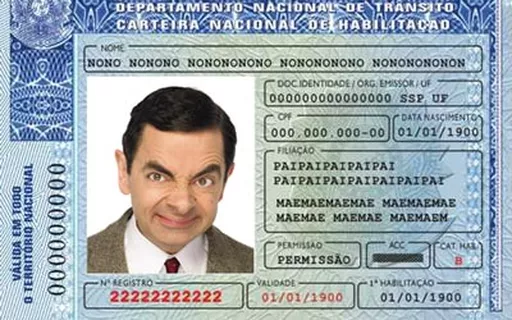 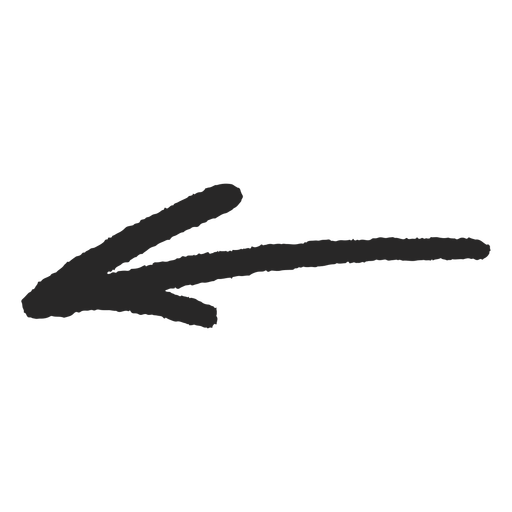 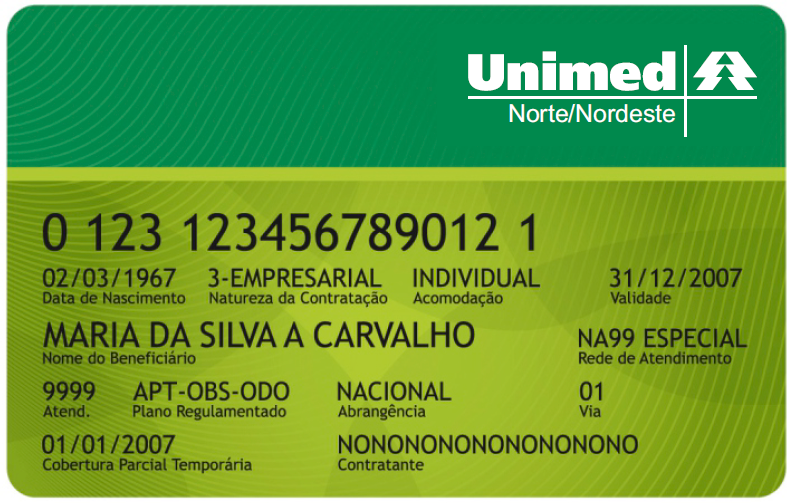 Variedade
Contexto
Tecnologia
Reuso
Pluralidade
Credibilidade
Controle
Privacidade
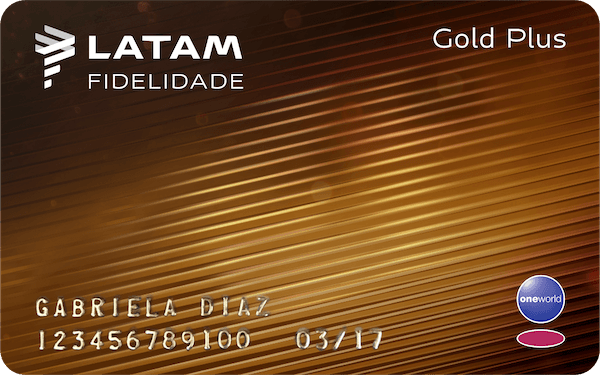 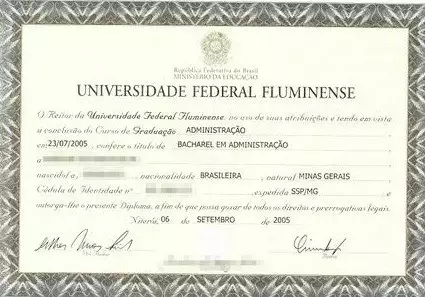 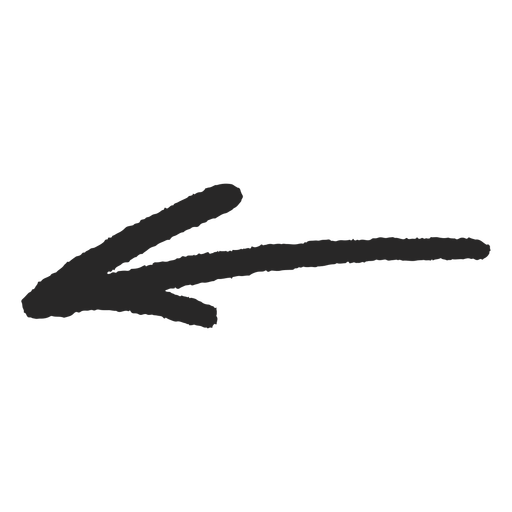 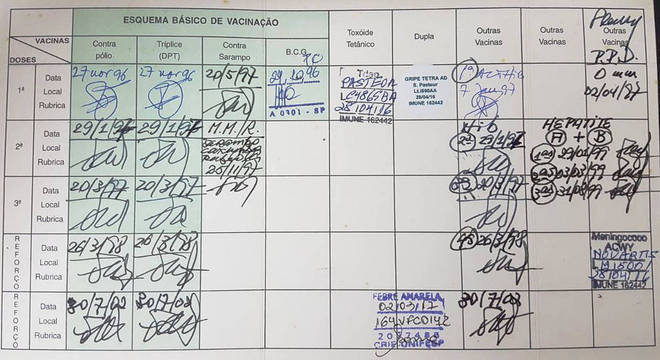 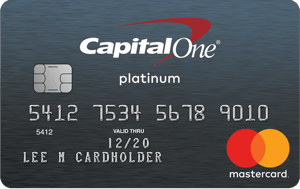 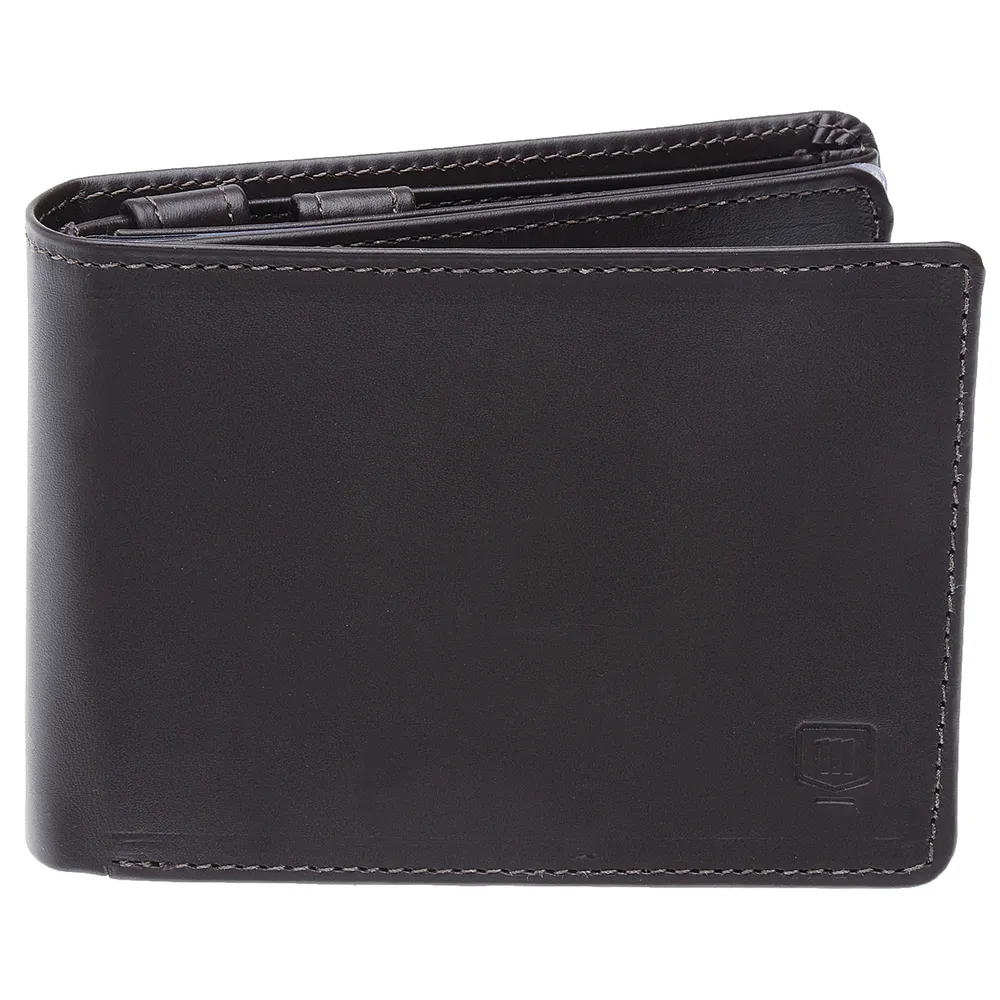 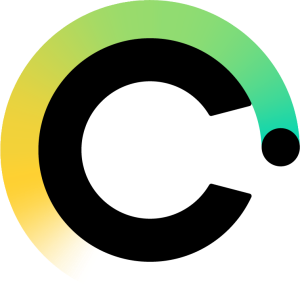 O triângulo da confiança
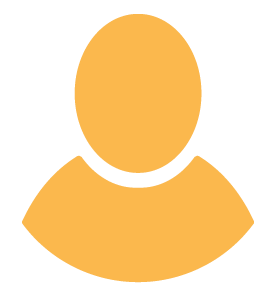 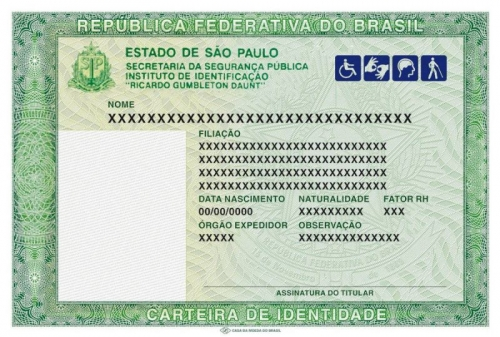 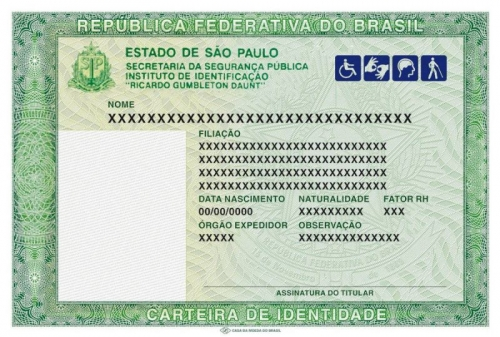 PORTADOR
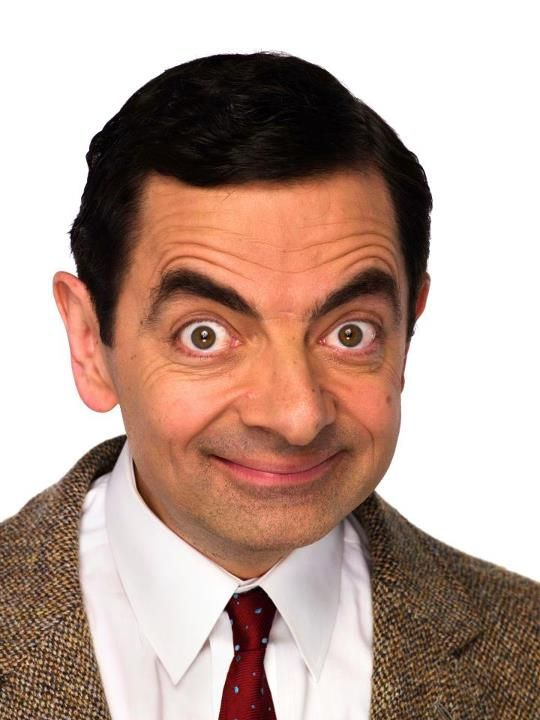 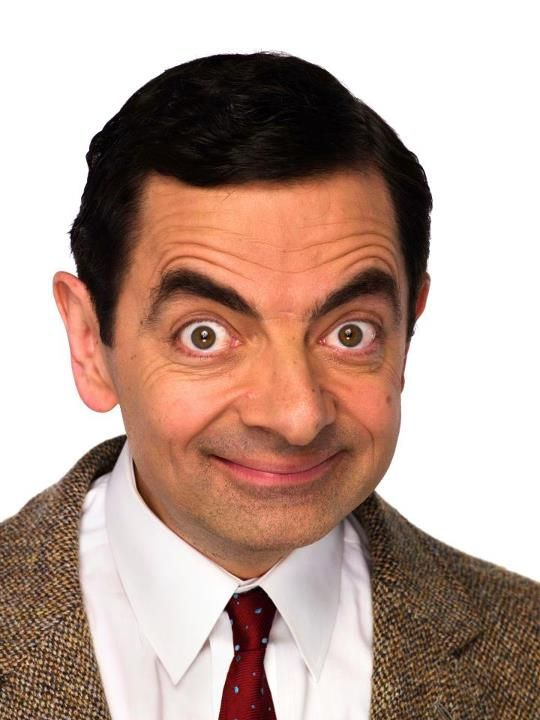 Confiança
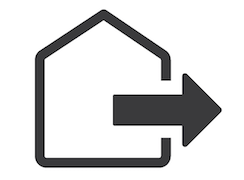 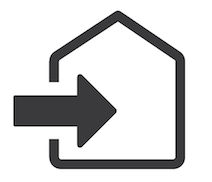 Estrutura de governança
EMISSOR
VERIFICADOR
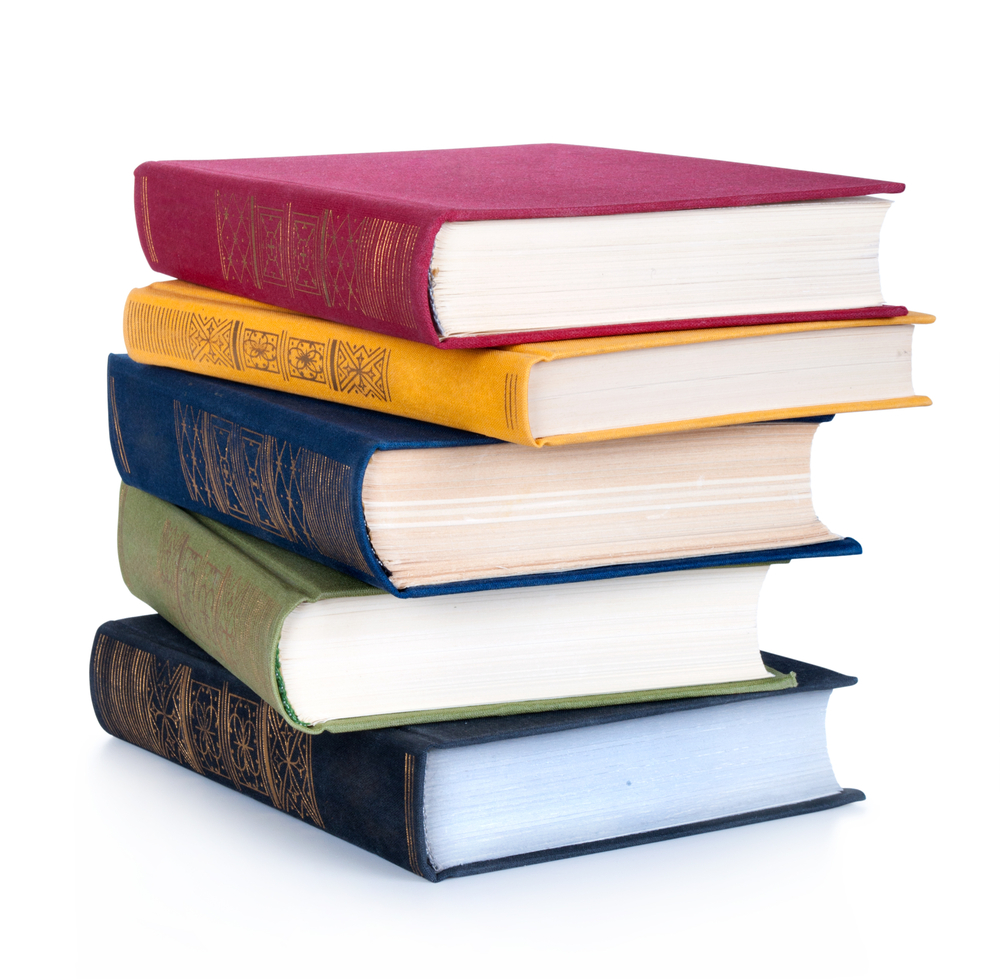 Autoridade
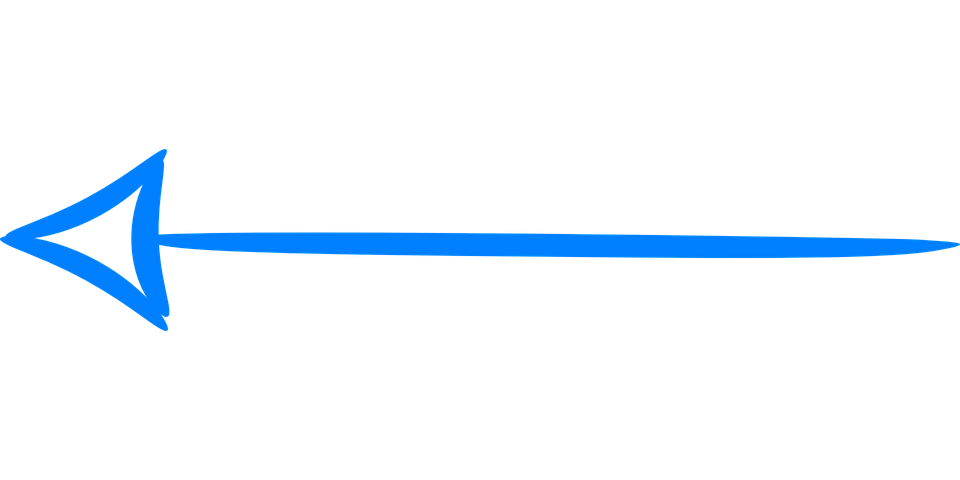 [Speaker Notes: Emissor e verificador podem ser a mesma organização]
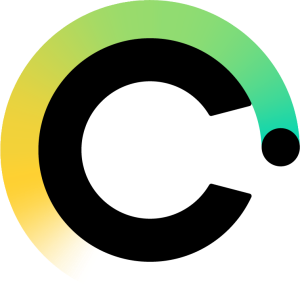 O triângulo da confiança na prática
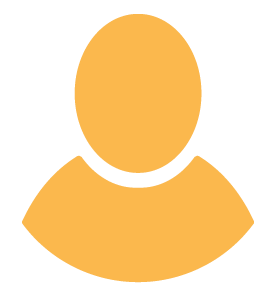 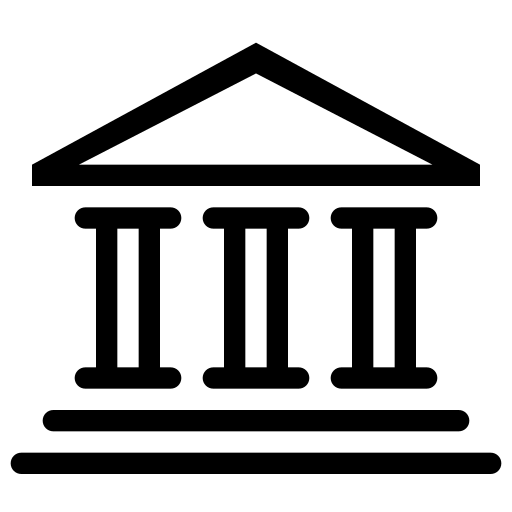 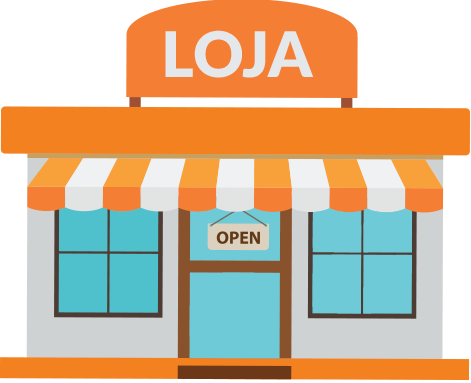 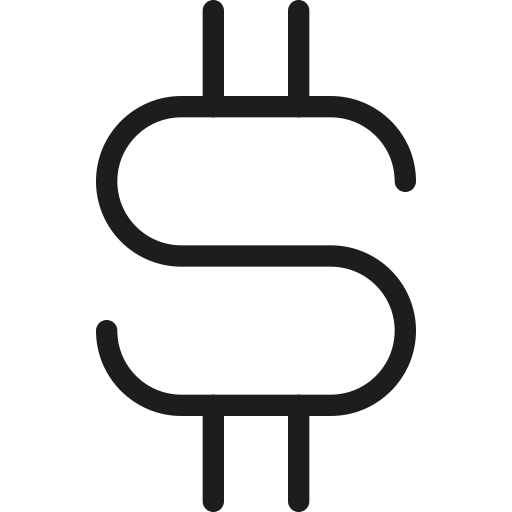 Confiança
Estrutura de governança
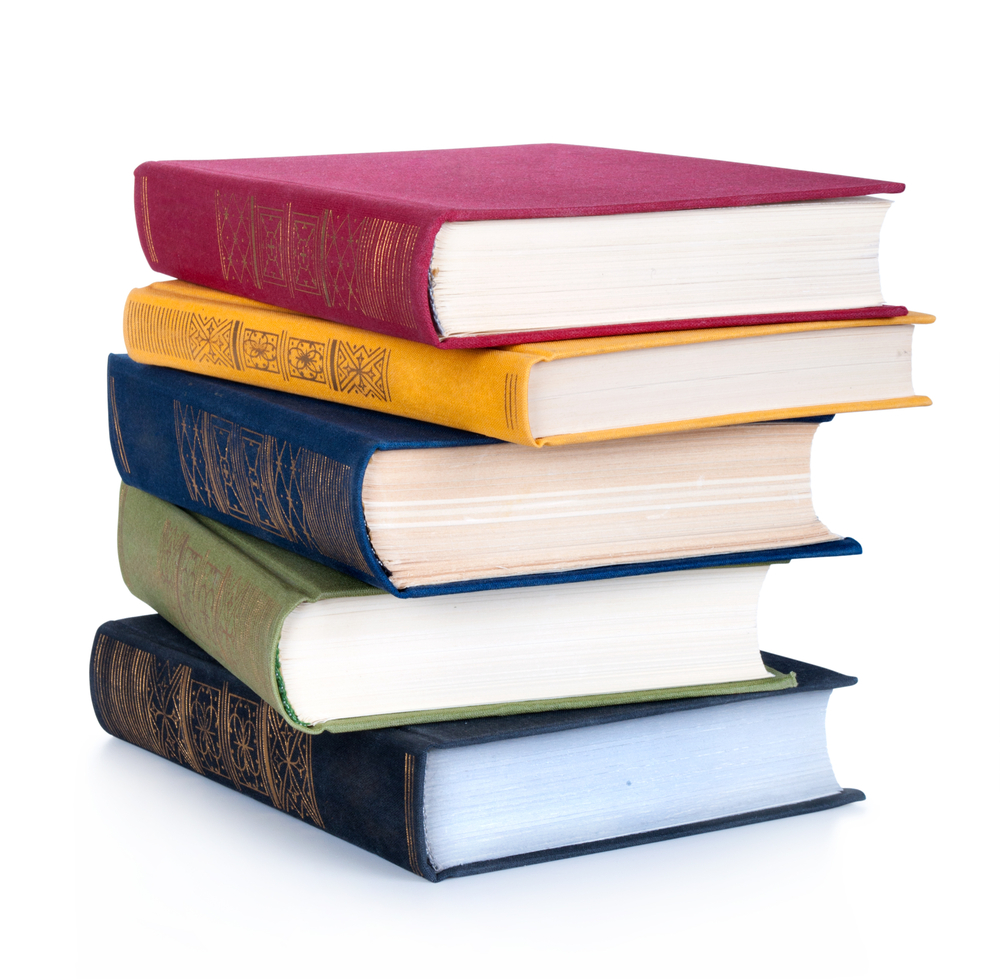 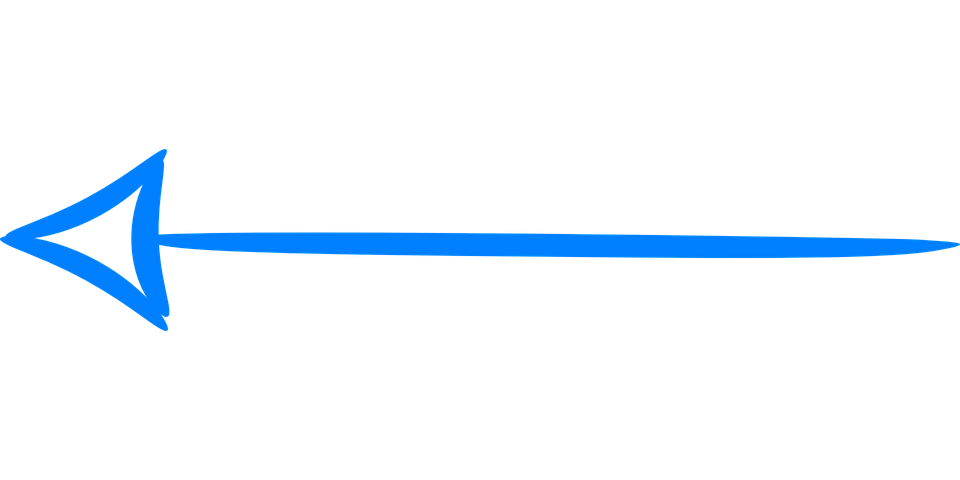 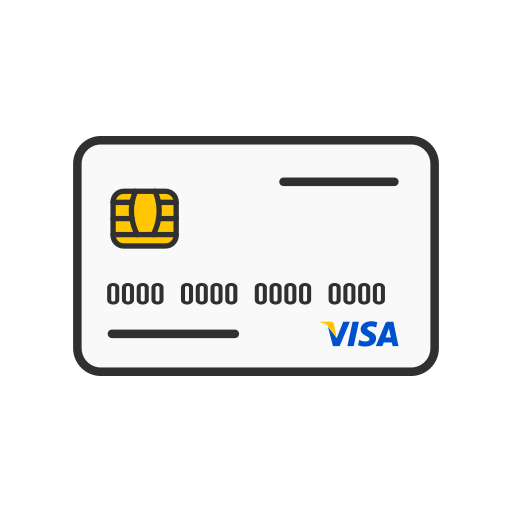 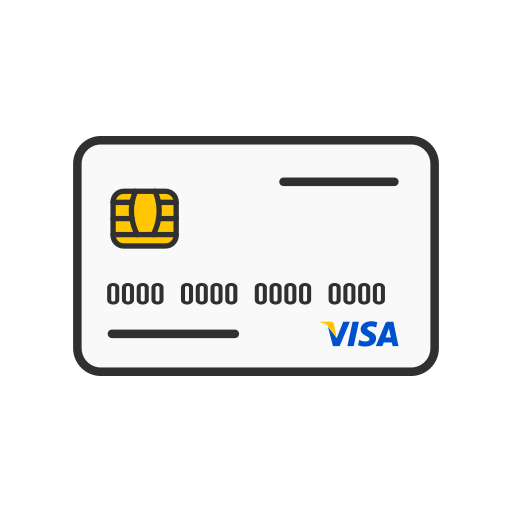 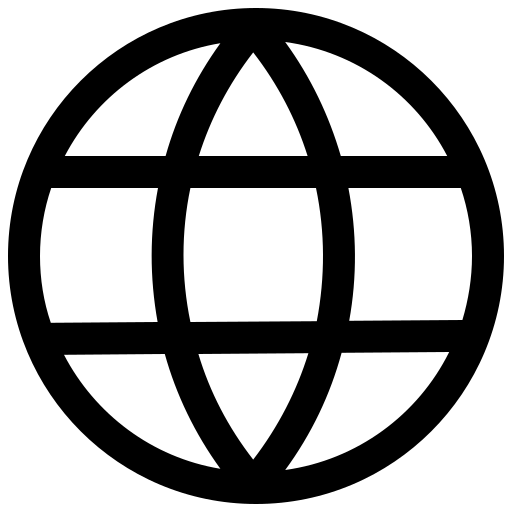 Bank
Bank
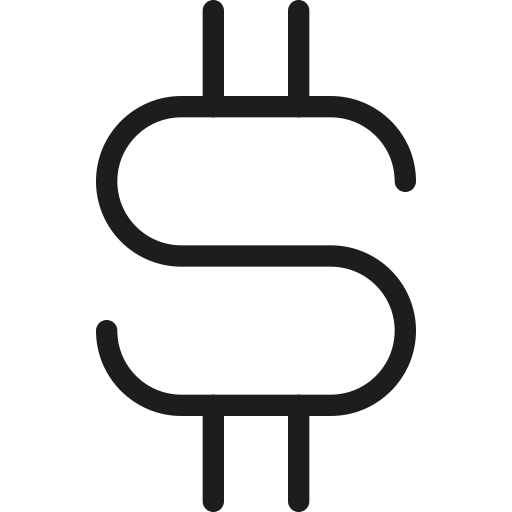 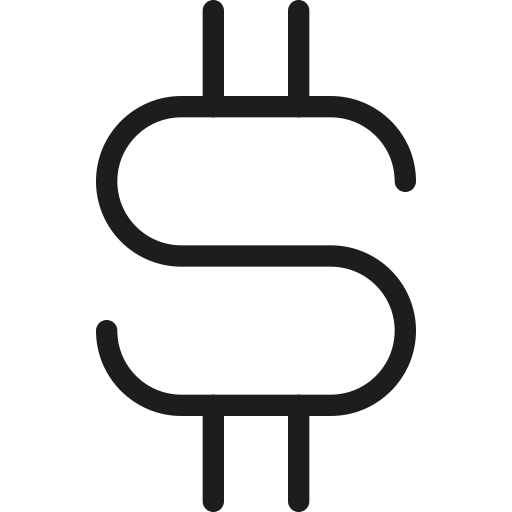 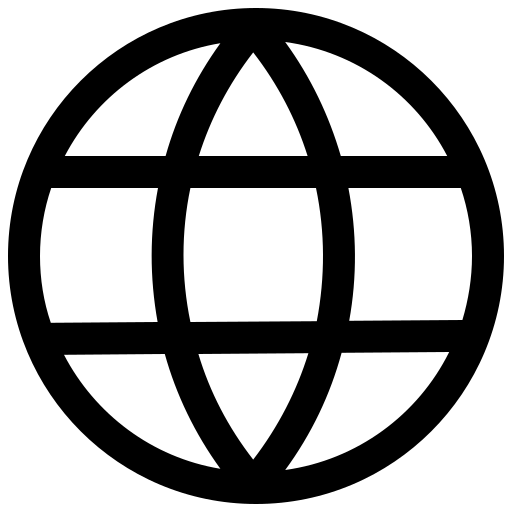 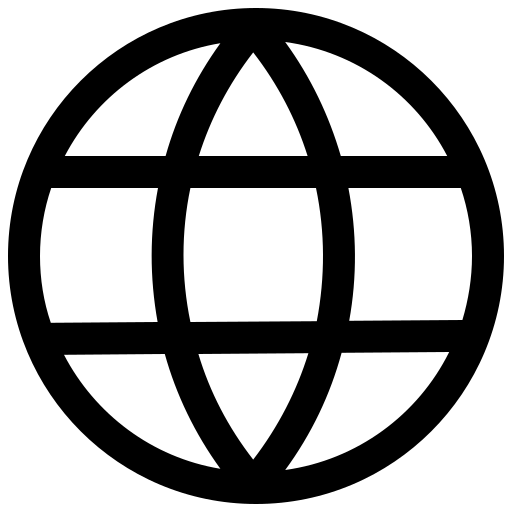 [Speaker Notes: Emissor e verificador podem ser a mesma organização]
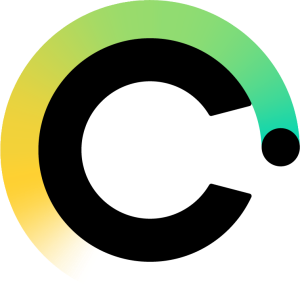 A Identidade no tempo da Internet
… e a crise da confiança
[Speaker Notes: Aparência - Nome - Documento - Foto
1 Bi nao possuem identidade
https://www.trulioo.com/blog/infographic-the-history-of-id-verification/]
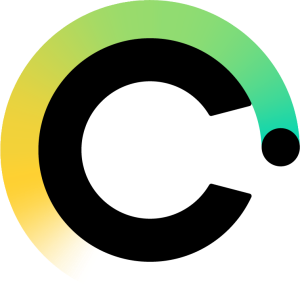 Identidade Digital
Pagamentos e monetização de dados
Experiência de usuário
Risco e compliance
Identidade
Digital
Segurança Cibernética
Confiança e segurança
Marketing
[Speaker Notes: A situação permanece até hoje]
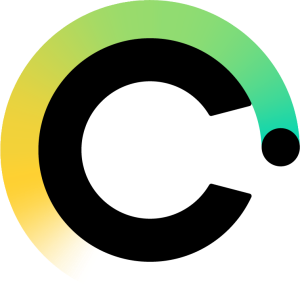 A jornada da Identidade Digital
Cadeia de suprimentos

Governo e legal

Saúde

Educação

Mídia e Telecom

Financeiro

Serviços sob demanda
Impacto na indústria
Estamos aqui
Tempo ao longo da jornada
[Speaker Notes: A situação permanece até hoje]
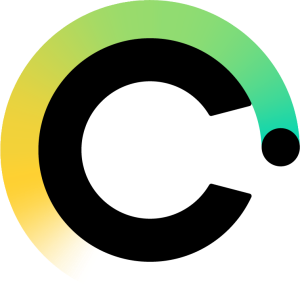 O valor da Identidade Digital
Empodera o indivíduo como:
trabalhador
consumidor
empreendedor
contribuinte
beneficiário de serviços públicos
usuário de serviços digitais  




No Brasil a Identidade Digital pode criar um valor econômico correspondente a 13% do PIB em 2030
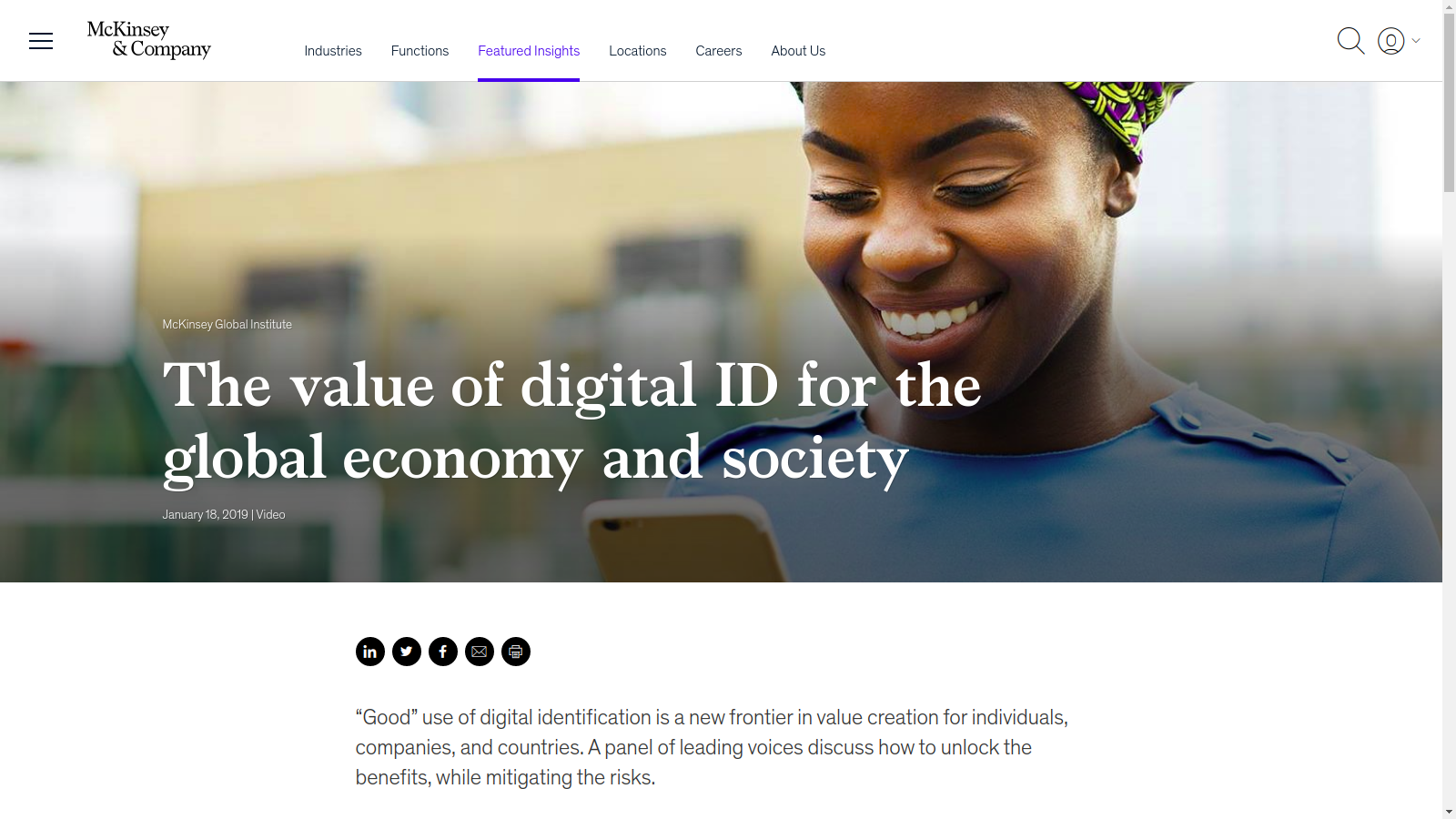 https://www.mckinsey.com/business-functions/mckinsey-digital/our-insights/digital-identification-a-key-to-inclusive-growth
[Speaker Notes: Identidade digital é a chave da transformação digital
Tecnologia “dual” - pode servir para o bem ou para o mal]
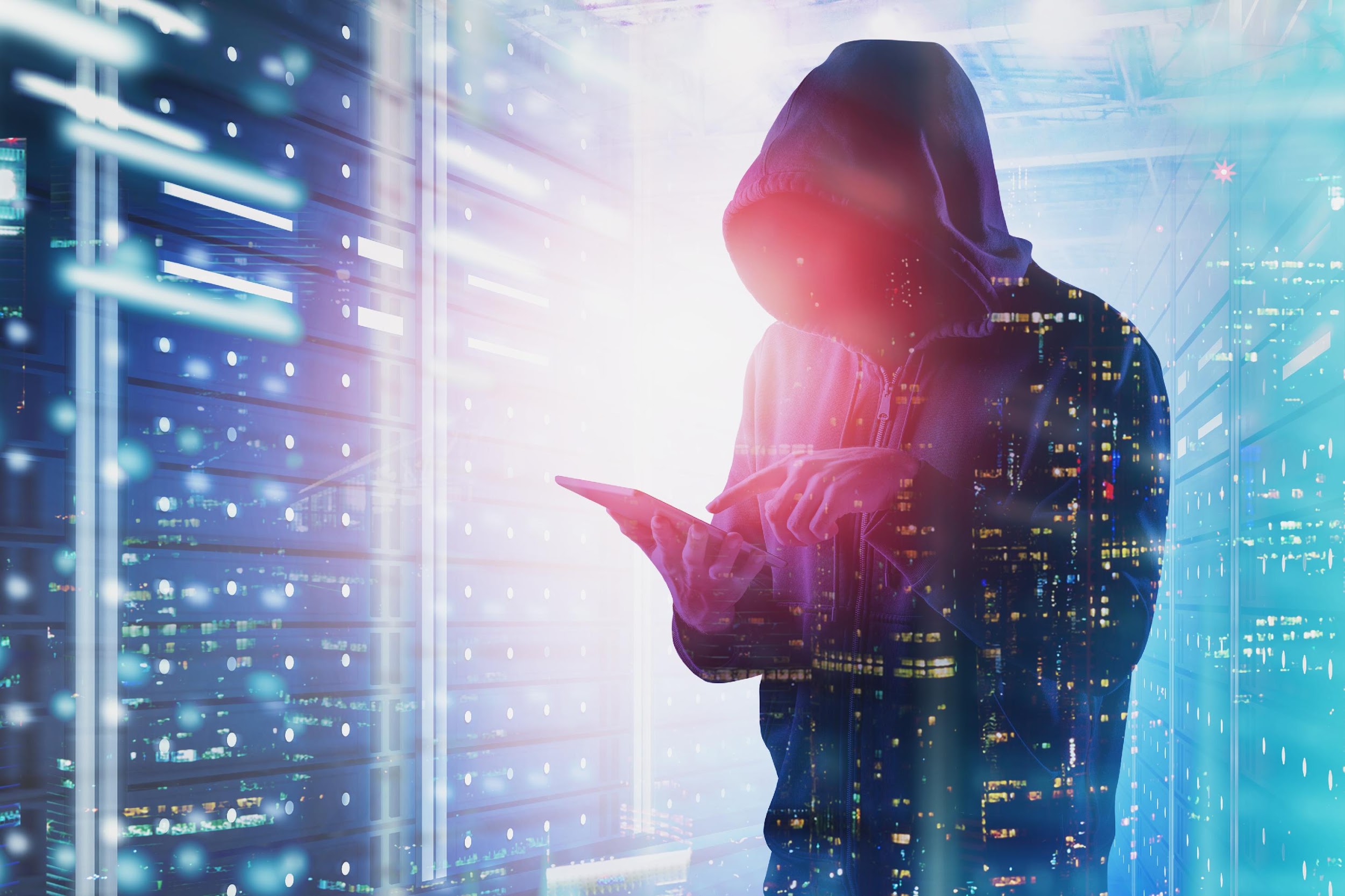 A IMPORTÂNCIA DA IDENTIDADE DIGITAL SEGURA
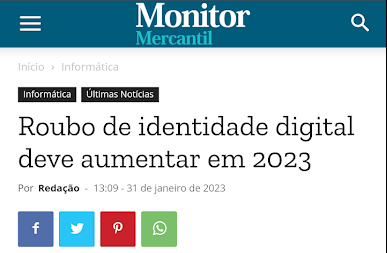 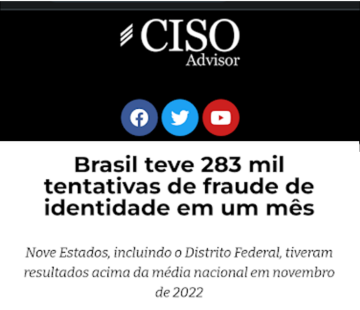 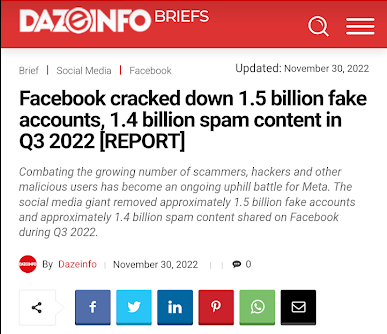 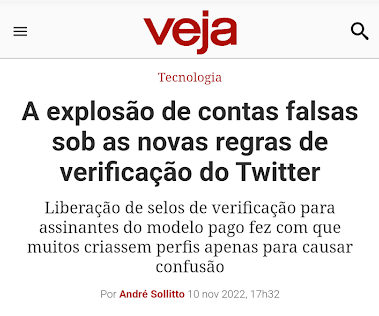 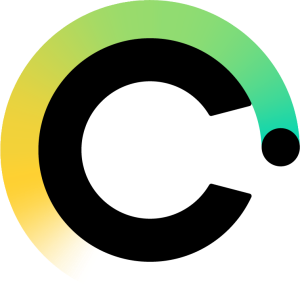 A Internet sem a Identidade
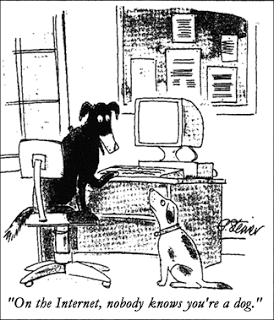 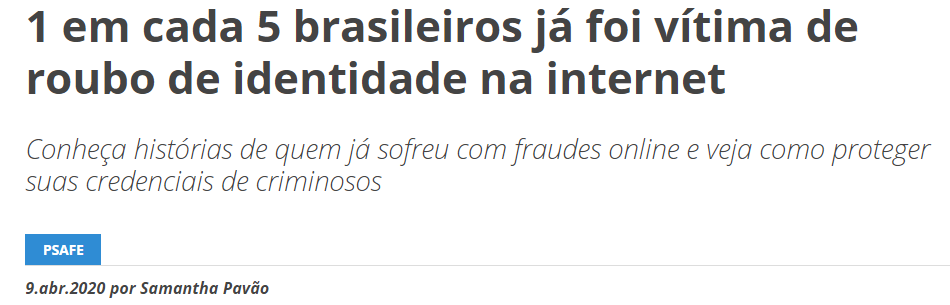 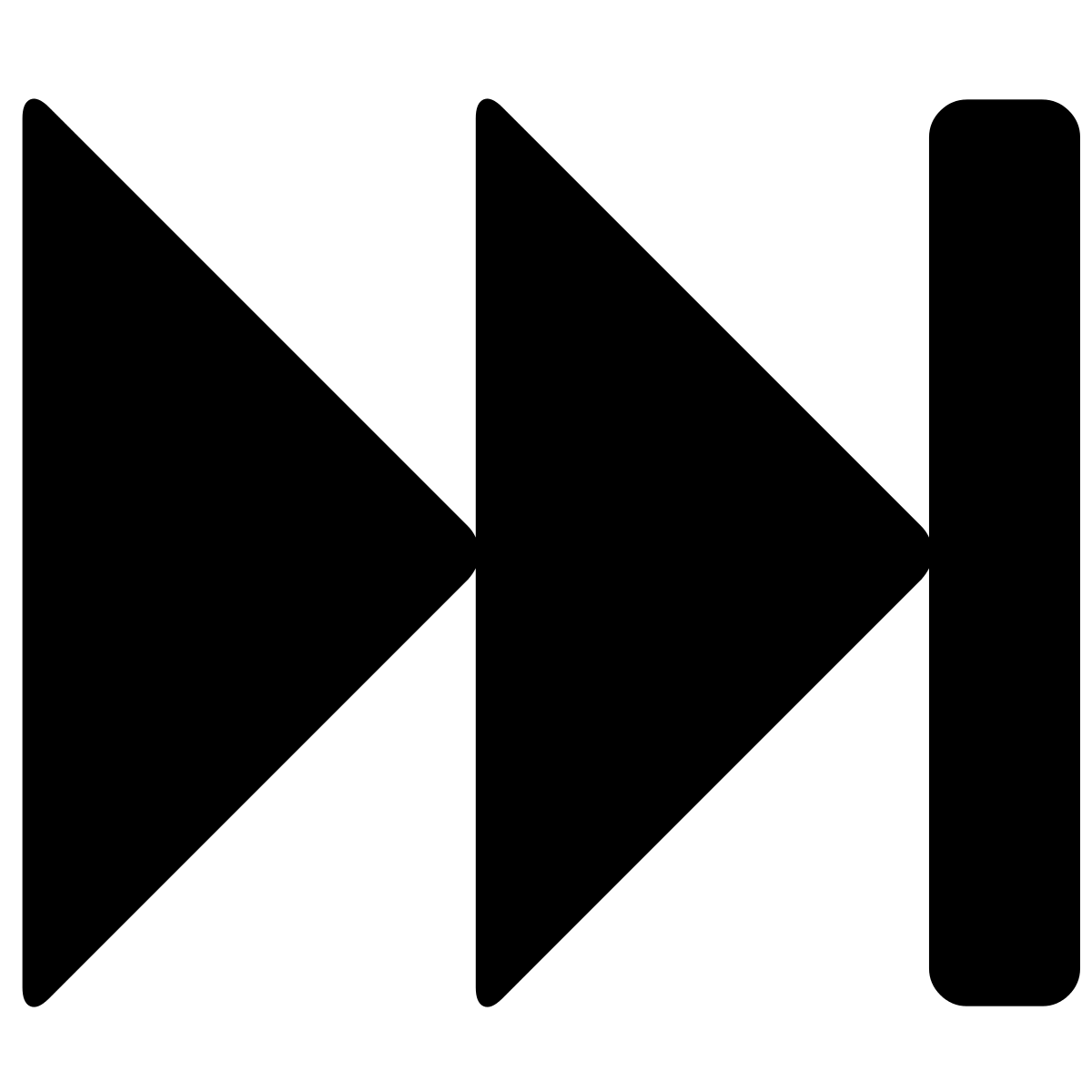 The company [Facebook] said it deleted about 2.2 billion fake accounts in the first three months of 2019
https://www.digitaltrends.com/social-media/why-fake-social-media-accounts-will-haunt-us
The New Yorker em 5 de julho de 1993
[Speaker Notes: A situação permanece até hoje]
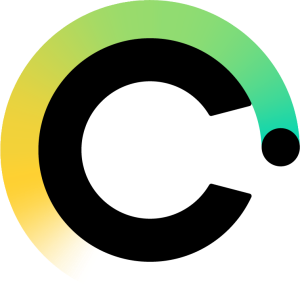 A identidade no modelo Centralizado
Fragmentação (10s to 100s login)
Alvo para hackers
Custo e risco para o provedor do Serviço Digital
Falsas identidades
Roubo de identidade
Seu login é “propriedade” do Servidor
…
Além dos infinitos cadastros de nome, sobrenome, endereço, comprovantes, etc
Serviço Digital
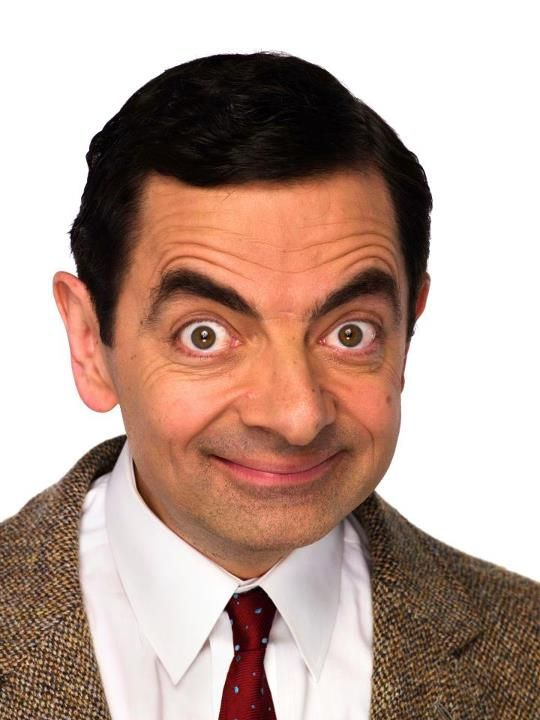 login
A “experiência da identidade” é a pior experiência de usuário na Internet
[Speaker Notes: o login nasceu em torno de 1960, bem antes da Internet
baseado em padroes: https, SSL, TLS]
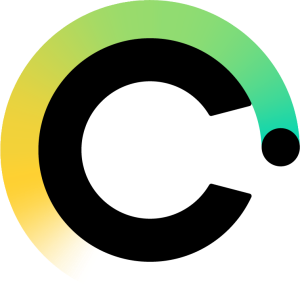 A identidade no modelo Federado
IDP
Identity Provider
Serviço Digital
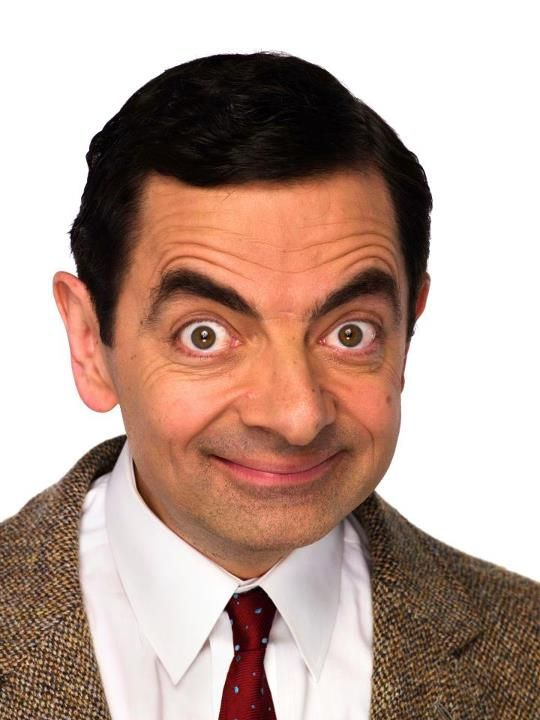 login
Melhor experiência de usuário
Ainda mais poder concentrado nos IDP
[Speaker Notes: baseado em padrões: SAML (Security Assertion Markup Language), OAUTH, OpenID
reforça a surveillance economy]
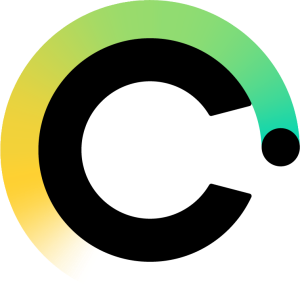 A nova era da Identidade Digital
… e o re-estabelecimento da confiança
[Speaker Notes: Aparência - Nome - Documento - Foto
1 Bi nao possuem identidade
https://www.trulioo.com/blog/infographic-the-history-of-id-verification/]
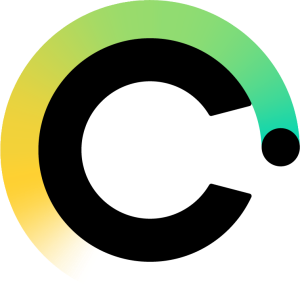 O futuro da Identidade Digital
Alto







Controle
(Privacidade)








Baixo
Privacidade

Portabilidade

Persistência

Pessoalidade
Descentralizado
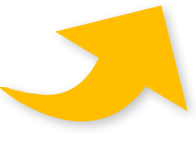 Federado
Centralizado
Baixo	            							Alto
Portabilidade
[Speaker Notes: Portavel em varios contextos]
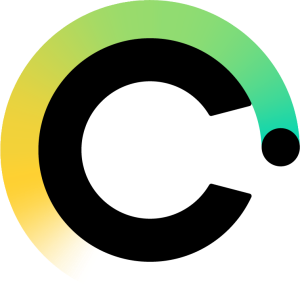 O futuro da Identidade Digital
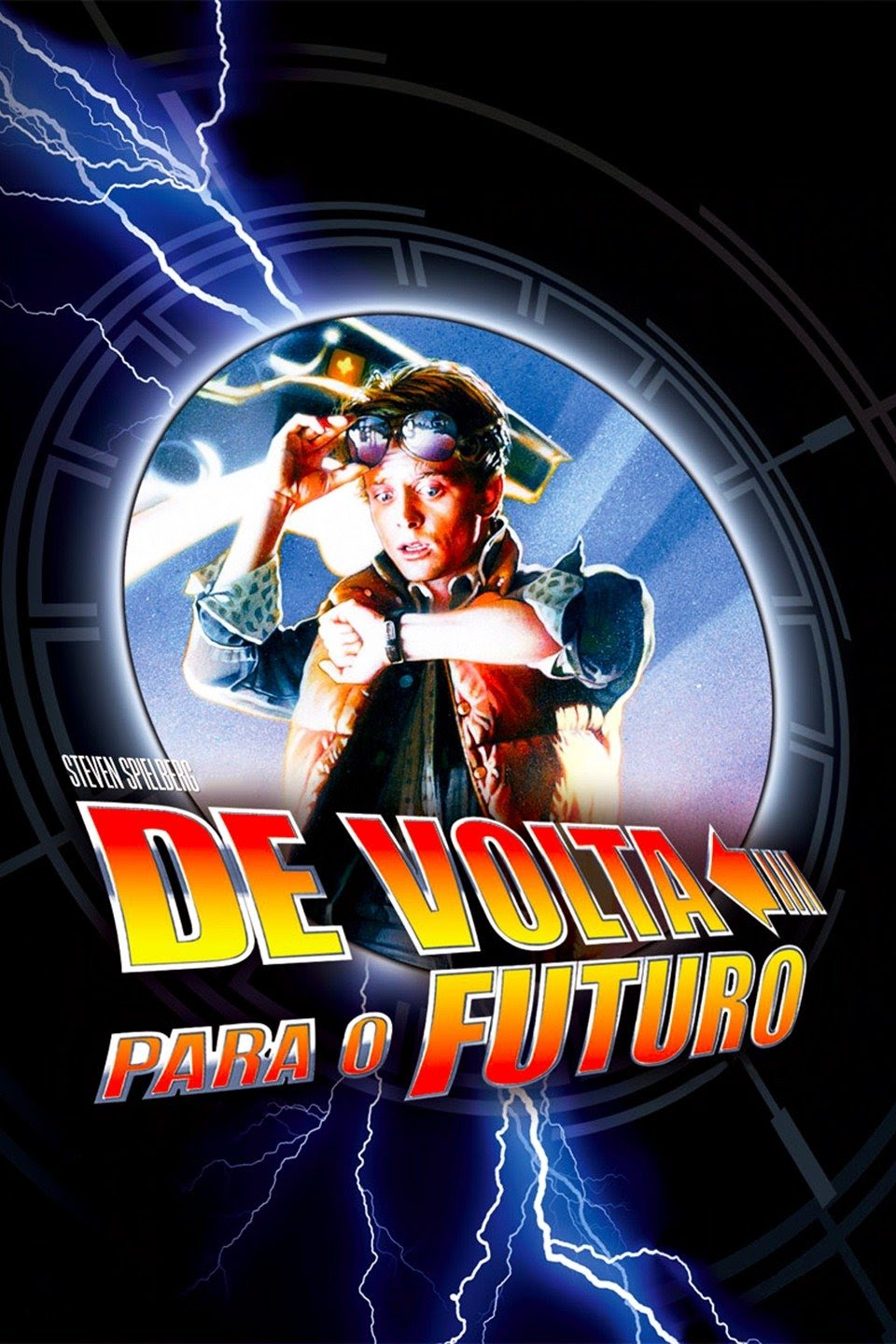 O melhor da Identidade pré-Internet
(governança, controle do usuário/consentimento, pluralidade)

+

O melhor entre os padrões e as tecnologias emergentes da Internet
[Speaker Notes: Portavel em varios contextos]
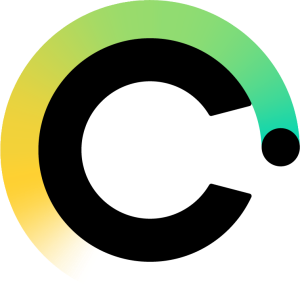 O triângulo da confiança no mundo digital
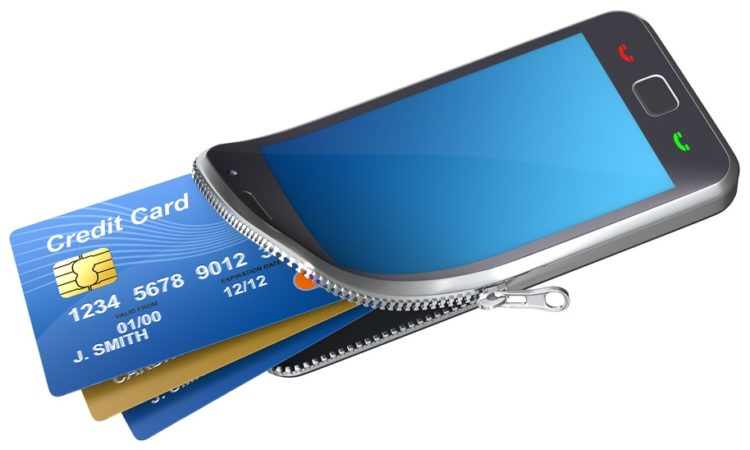 WALLET
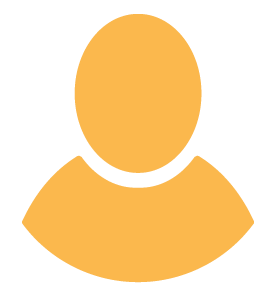 PORTADOR
Credencial
Prova
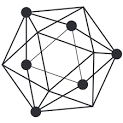 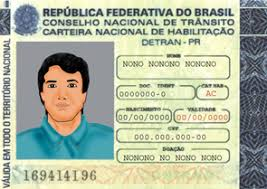 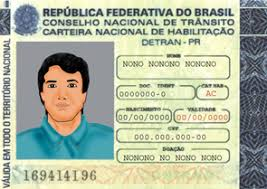 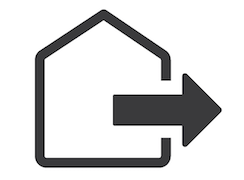 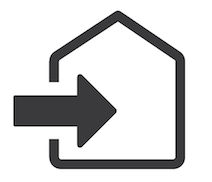 EMISSOR
VERIFICADOR
VERIFIABLE CREDENTIALS (VC)
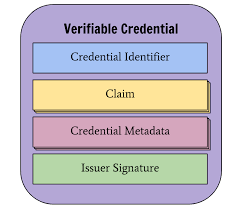 DECENTRALISED IDENTIFIERS (DIDs)
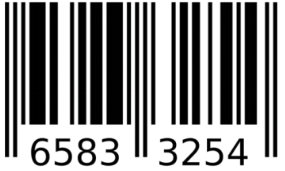 DISTRIBUTED LEDGER (BLOCKCHAIN)
[Speaker Notes: O Emissor escreve seu DID no Blockchain
Assina a Credencial
O Portador armazena a Credencial na carteira (wallet)
O Portador apresenta a prova da Credencial
O Verificador lê o Blockchain e verifica
Origem da Credencial (Emissor)
Integridade da Credencial
Dono da Credencial (Portador)
Validade da Credencial

ZKP e selective disclosure]
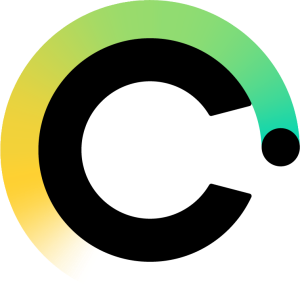 O metassistema de Identidade Descentralizada
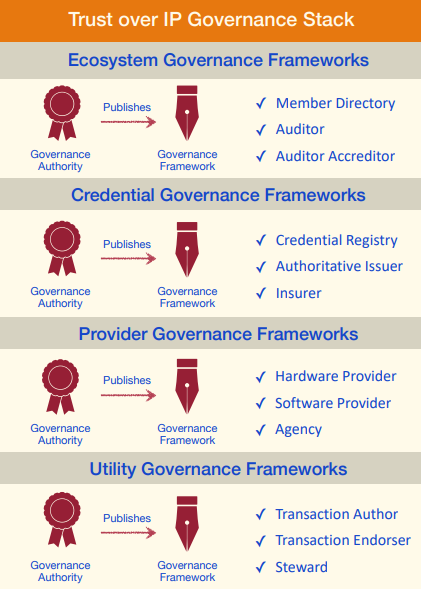 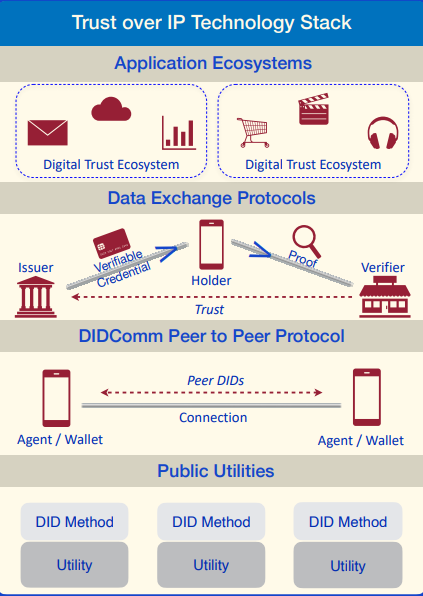 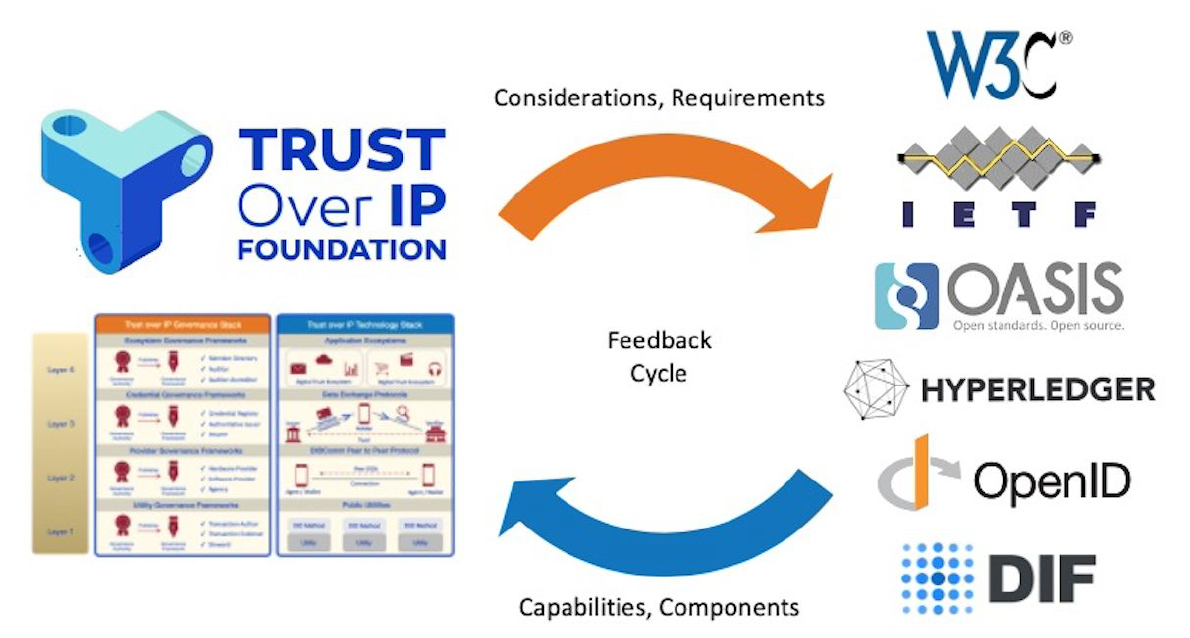 Governança
Tecnologia
Padrões
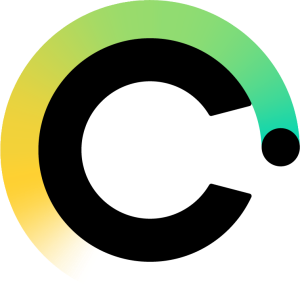 Segurança
Blockchain permissionado (Layer 1)
DIDs são criados e associados a chave criptográficas (Layer 1)
DKMS e DPKI seguem padrões e práticas internacionais (Layer 1)
A comunicação peer-to-peer entre DIDs é criptografada (Layer 2)
As credenciais digitais são assinadas e verificadas criptograficamente (Layer 3)
O Wallet utiliza recursos dedicados para gerenciamento de chave (ex. secure enclave) (Layer 4)
O Wallet possui baixa atratividade para hackers
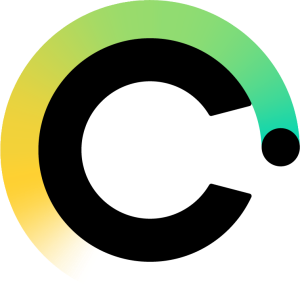 Características do metassistema
Centrado no usuário
Privacidade e Segurança
by-design
Aberto
Interoperabilidade
Aplicações
Ecossistemas de negócios
Modelos de negócios
Descentralizado
Escalável
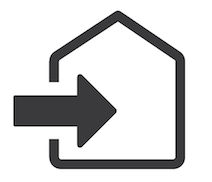 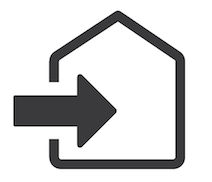 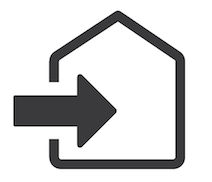 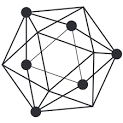 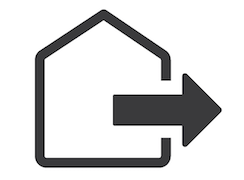 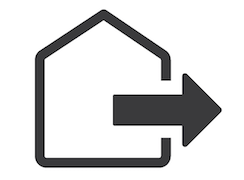 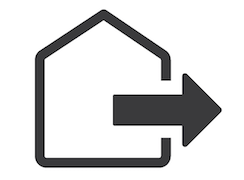 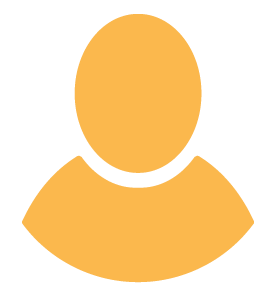 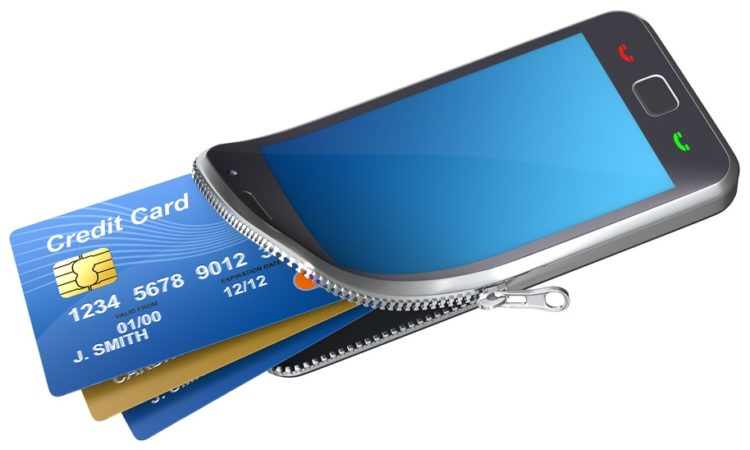 BLOCKCHAIN
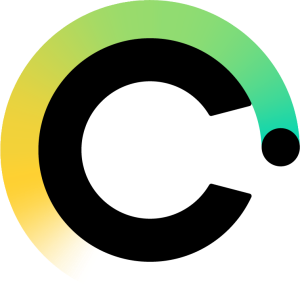 Aplicações
Todos
Gerenciamento de identidade e acesso (Identity and Access Management)
Governo
Identidade única e a jornada do cidadão
Identidade e a jornada das empresas
Financeiro, telecom
KYC, onboarding (pessoas e empresas)
Educação
Diploma, curriculum, treinamento
Saúde
Prontuário, exames, vacinas, pesquisa
Agro
Certificação de produtores
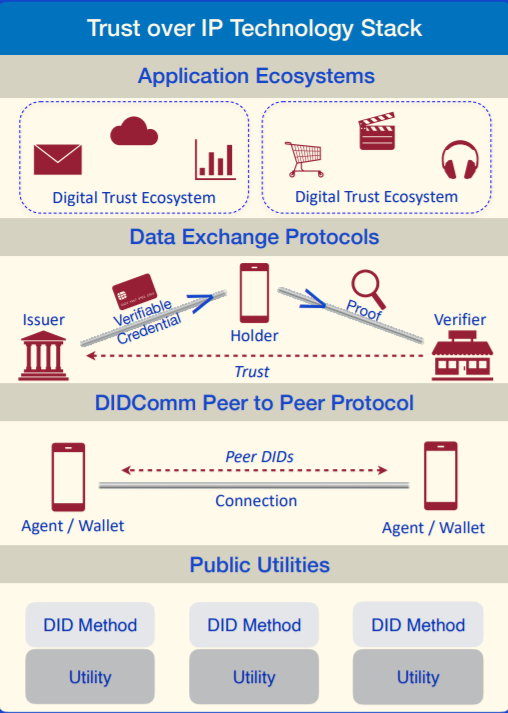 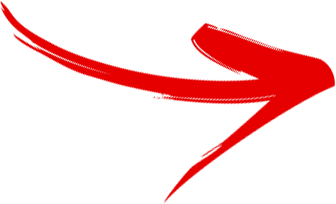 Muitos outros exemplos em https://www.w3.org/TR/vc-use-cases/
[Speaker Notes: Portável entre contextos
Potential GREAT UX
No honeypots for hackers
Reduced cost of identity maintenance
Reduce false identities / false data]
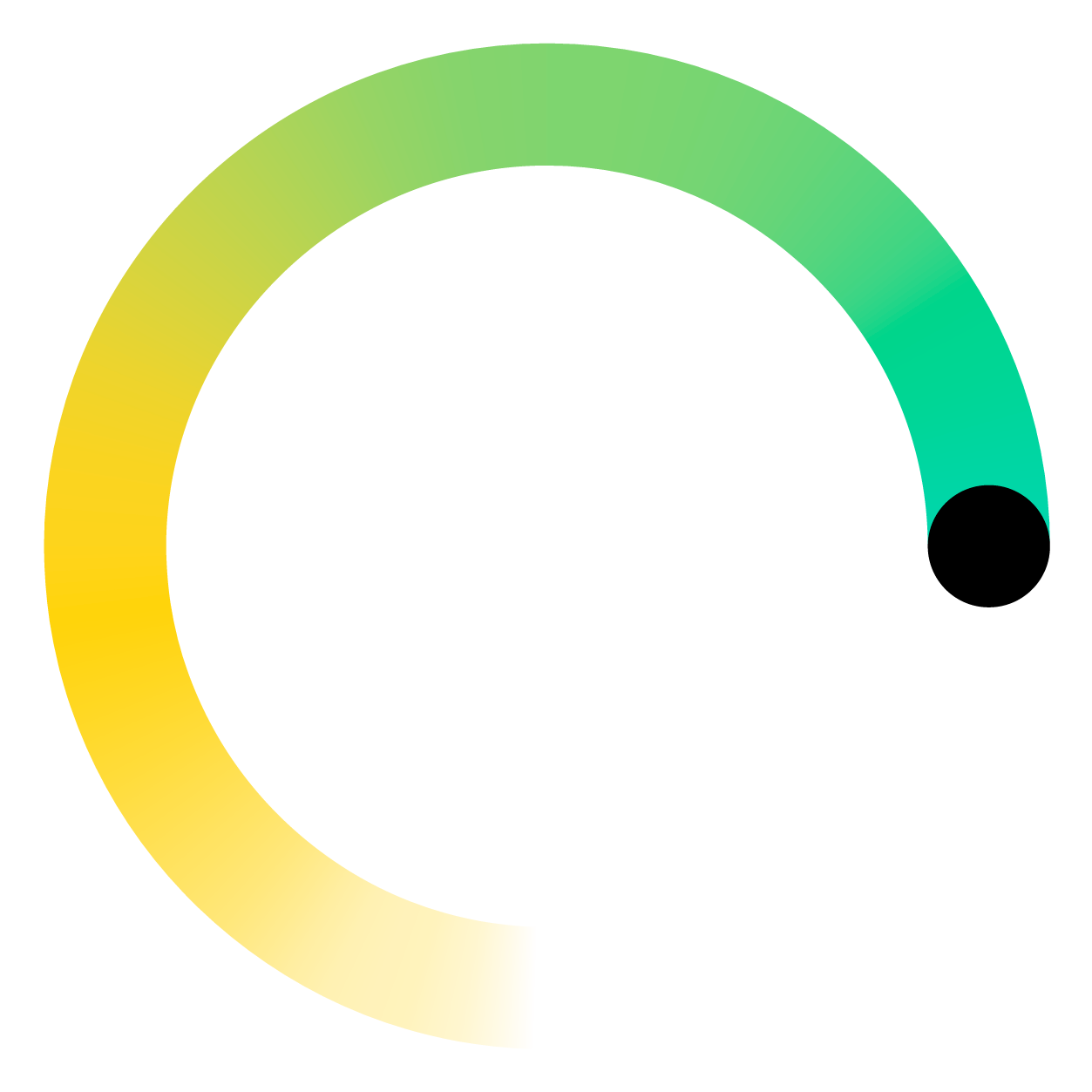 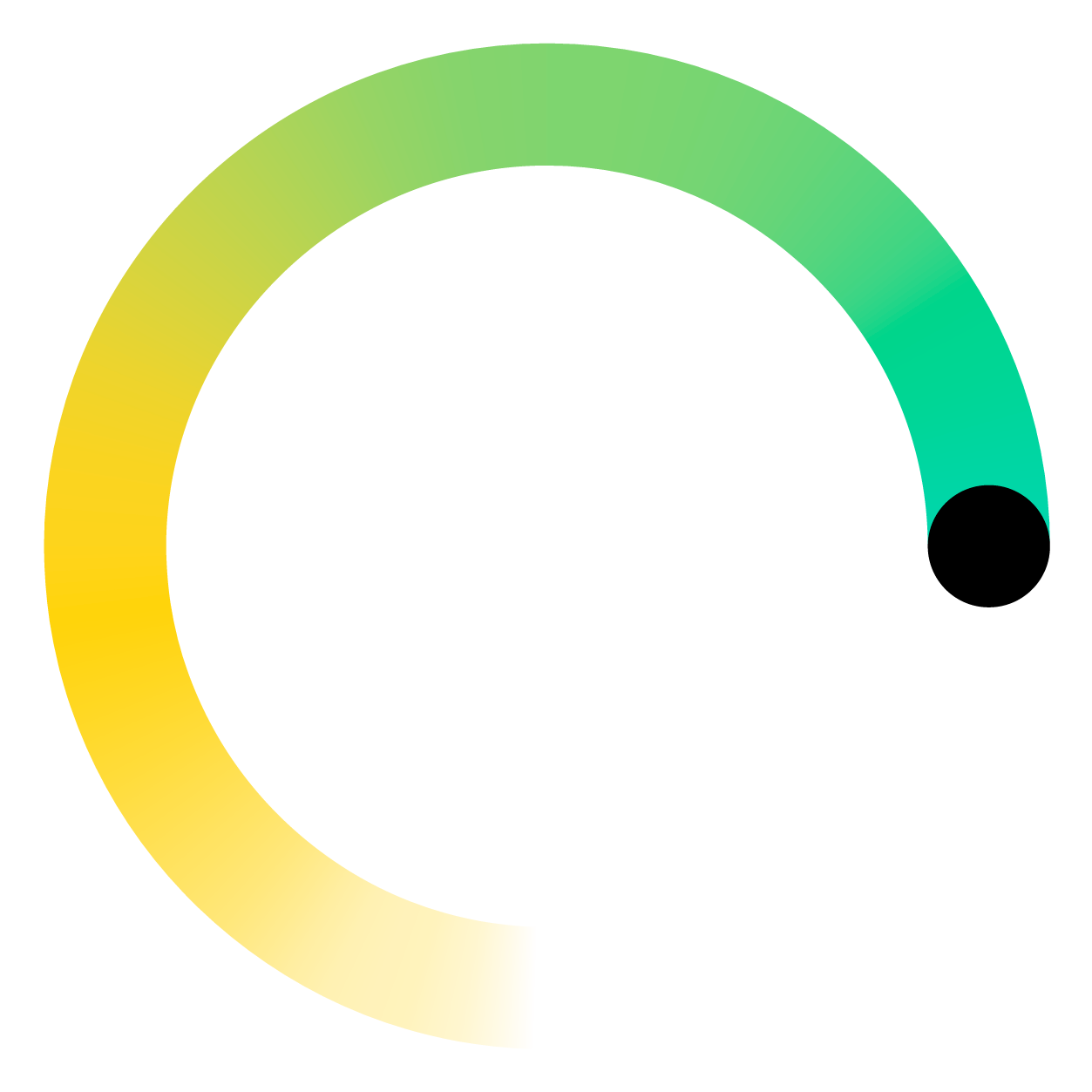 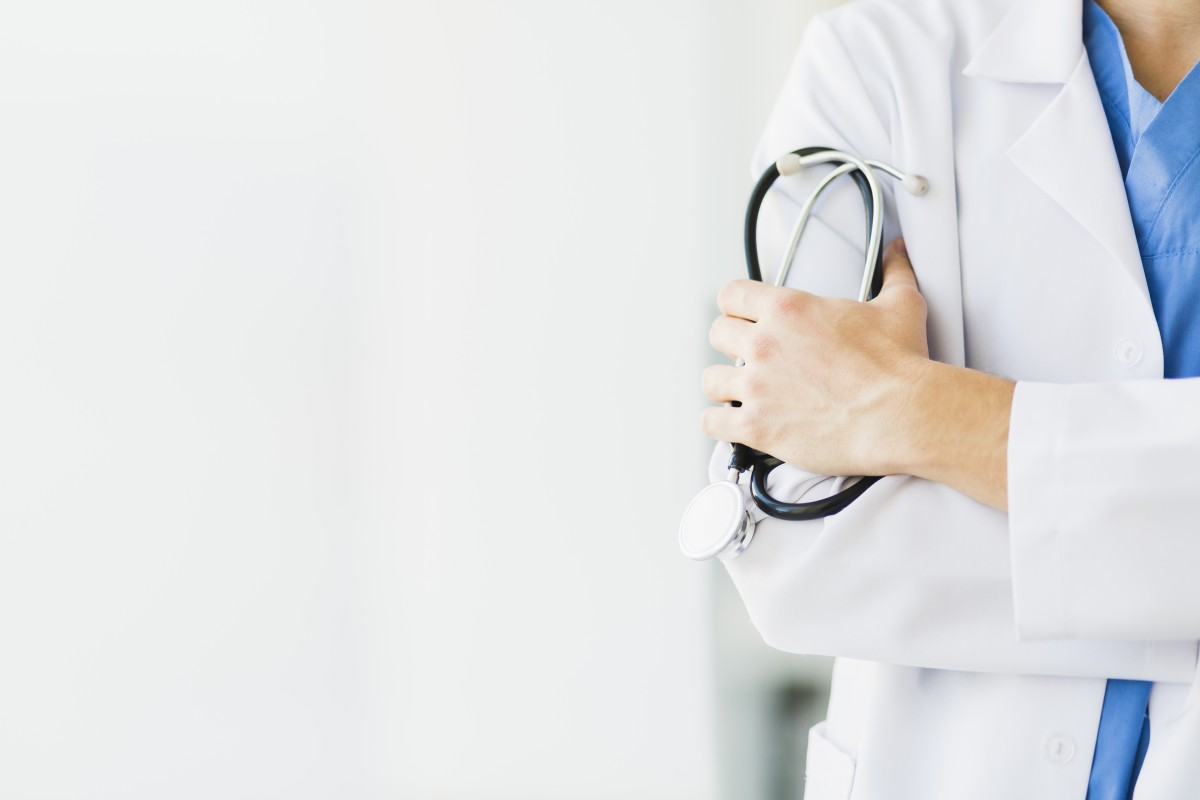 Aplicação no mercado de
saúde
Registro médico eletrônico: permite aos pacientes reutilizar suas informações médicas com os profissionais de saúde de sua escolha
Privacidade e vazamento de dados: garantia de que apenas profissionais de saúde autorizados tenham acesso às informações dos pacientes
Prescrições eletrônicas: criar um sistema de prescrições eletrônicas mais seguro e eficiente, permitindo que os médicos prescrevam medicamentos digitalmente e que os pacientes as utilizem de forma segura
Resultados de testes e atestados: Credenciais Verificáveis podem ser utilizadas para garantir a origem e autenticidade dos resultados e atestados médicos compartilhados com as pessoas e empresas autorizadas
Credencial de classe profissional: garantir a autenticidade do registro dos profissionais da área da saúde (CRM, Crefito, CRP etc) para evitar fraudes e aumentar a confiança entre profissionais e pacientes
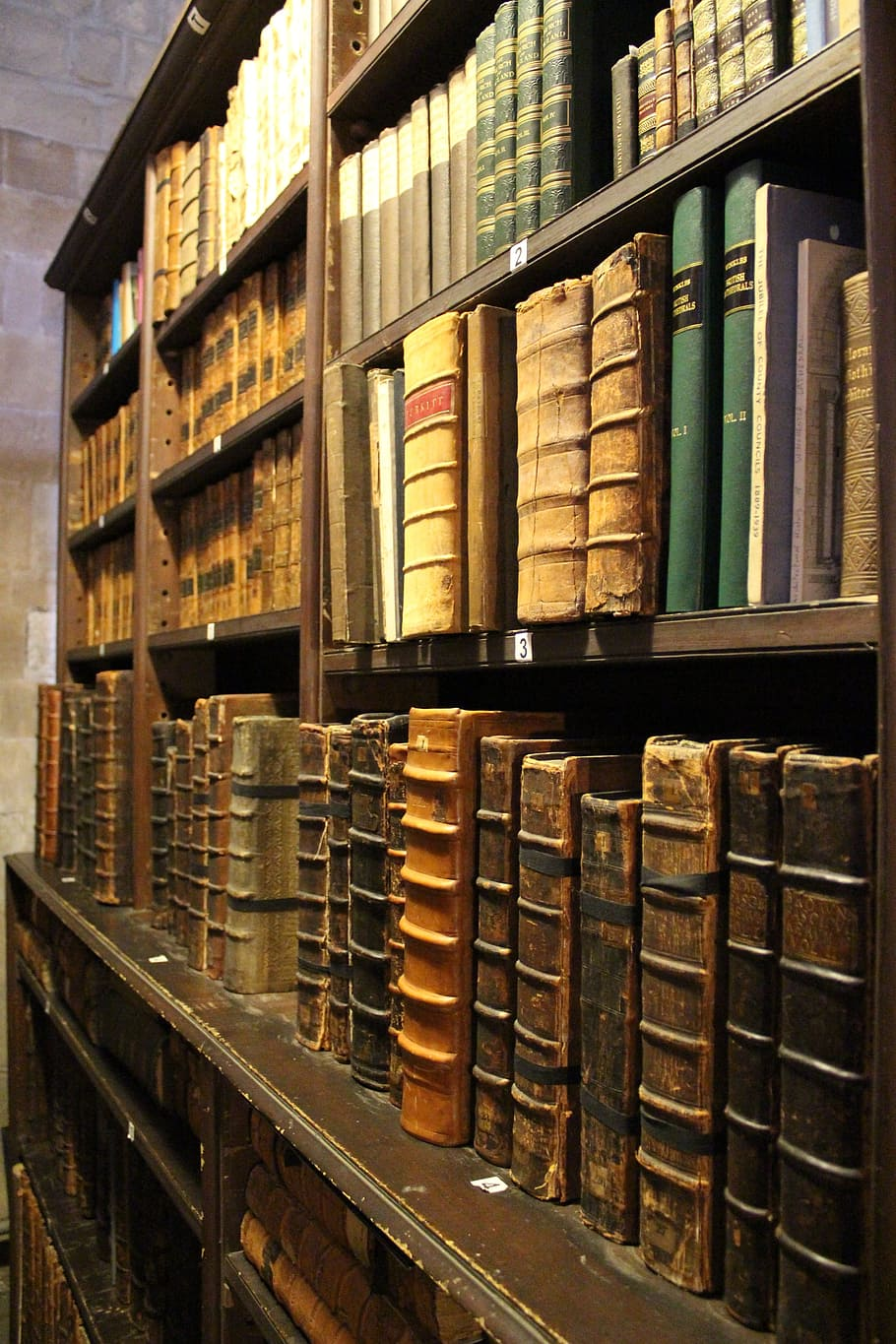 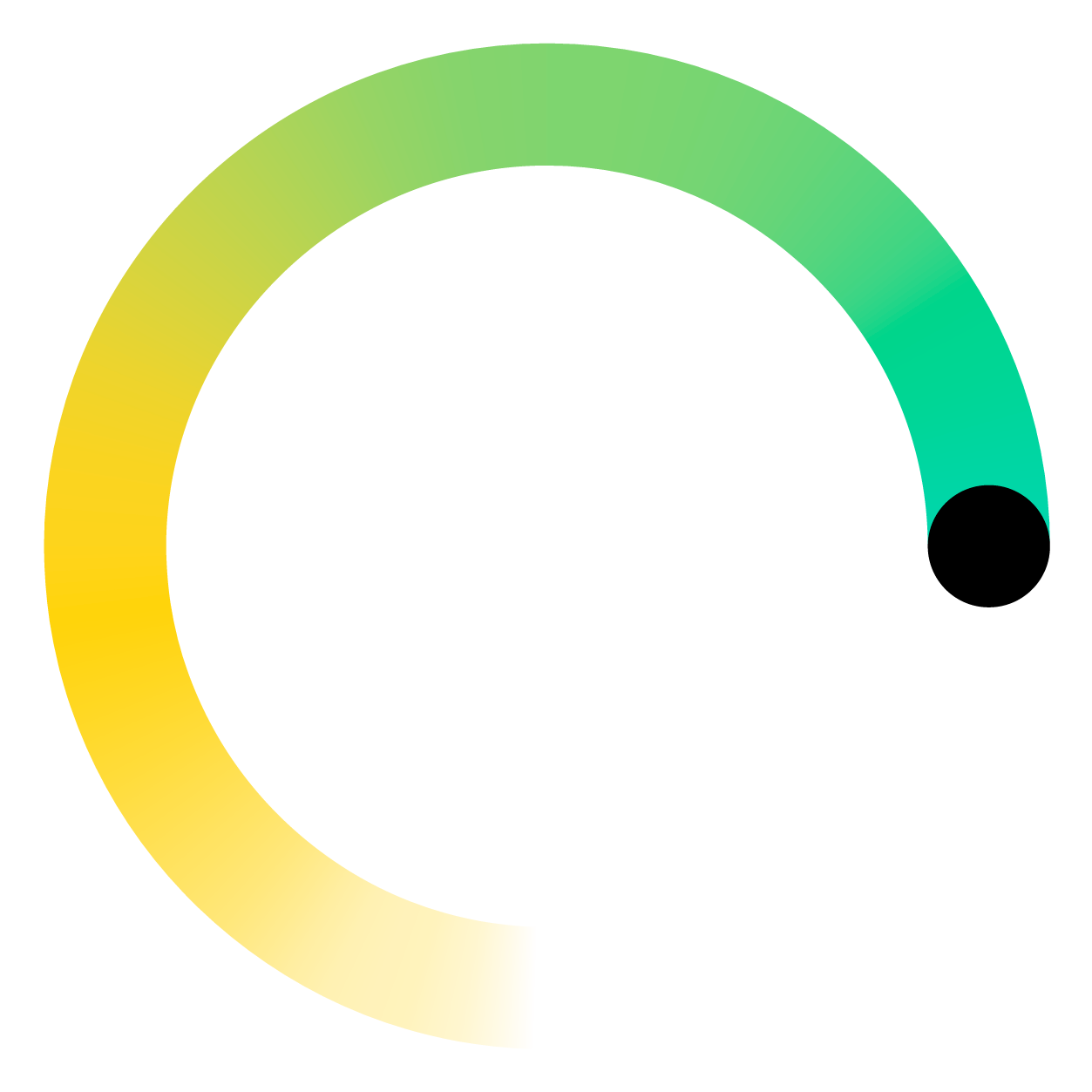 Aplicação no mercado de
educação
Diplomas digitais: diplomas digitais seguros e portáteis, geração de provas sobre a formação em processos seletivos com eficiência e confiança.
Histórico escolar: criação de registro acadêmico seguro e imutável, permitindo aos alunos que controlem seu histórico escolar e gerem provas sobre seu desempenho acadêmico.
Carteiras estudantis: carteira estudantil digital segura e a prova de fraudes.
Autenticação e-class: autenticar a identidade dos alunos em ambientes de ensino remoto, ajudando a evitar fraudes e proteger a integridade acadêmica.
Processos com 1 clique: criação de processos rápidos, como matrícula, validação de créditos etc, com segurança e reutilizando credenciais de outras instituições confiáveis.
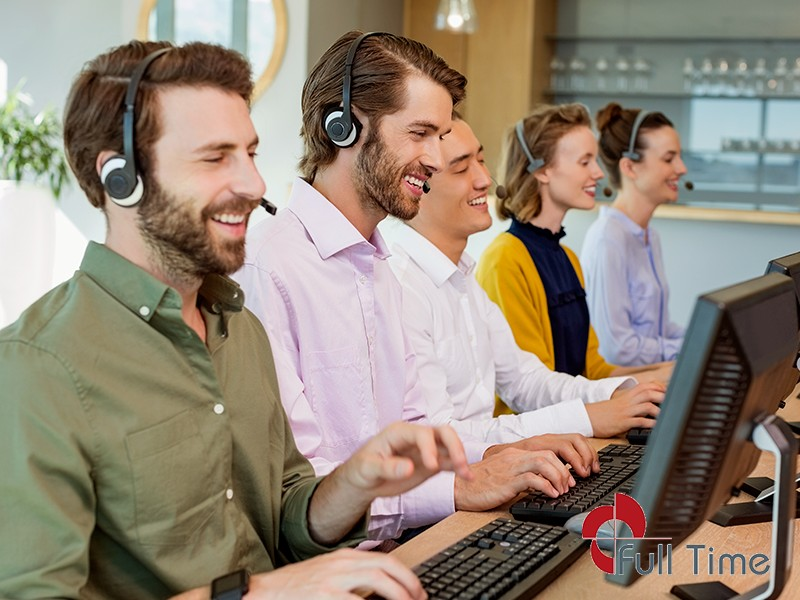 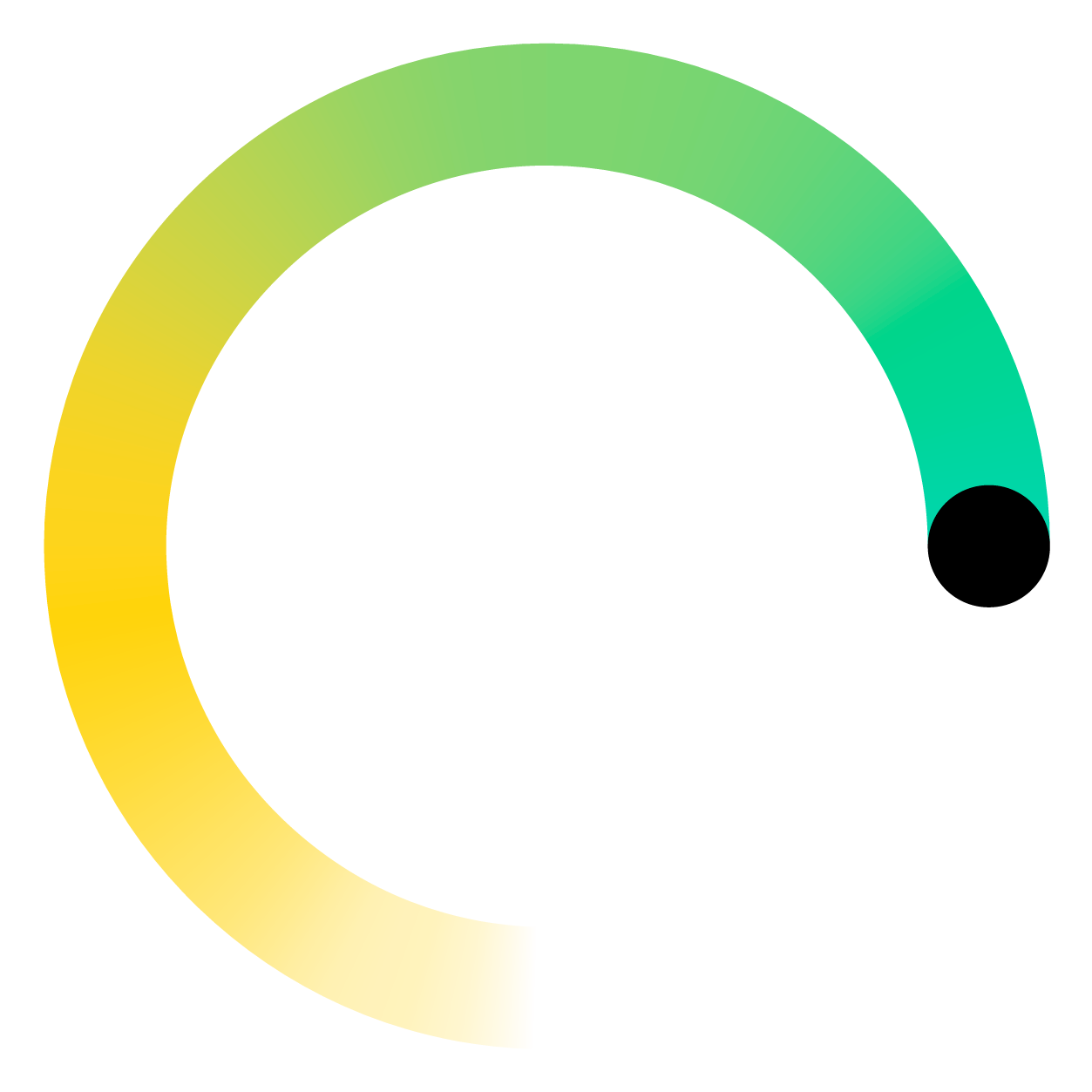 Fraude do falso funcionário
A Fraude do "Falso-Funcionário" se sofisticou nos últimos tempos e se deve ao fato de o cliente não ter um mecanismo seguro para autenticar o banco, isto é, validar a identidade de quem está falando em nome da instituição
Essa fraude gera prejuízos tanto por causa do golpe, mas também por minar a confiança do cliente e impedir que negócios sejam realizados
A Identidade Descentralizada pode ser aplicada para gerar provas da identidade e papel do funcionário para o cliente por meio do App Bank, permitindo que o cliente garanta que está falando com um funcionário do Banco.
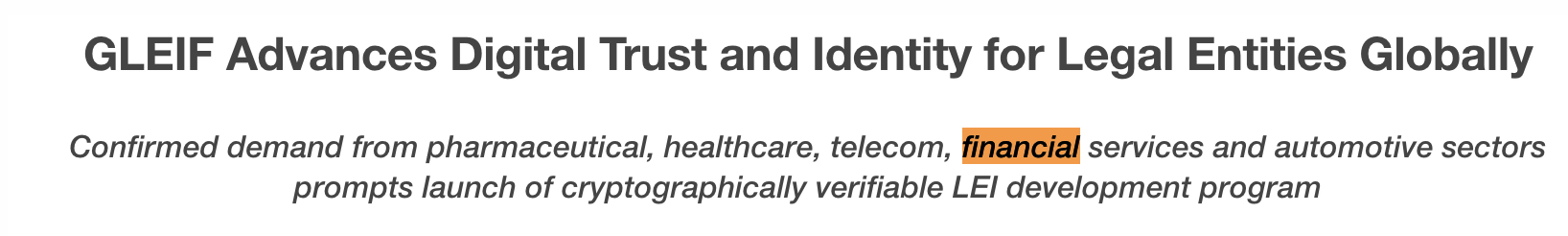 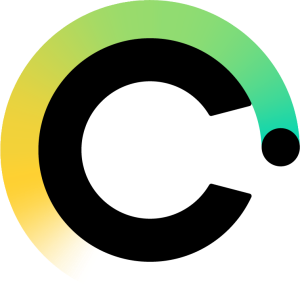 Benefícios
Para a empresa

 -  Fraudes
KYC
UX
Segurança
Conformidade
Receita
Para o usuário

Conveniência
Controle
Privacidade
Segurança
Inclusão
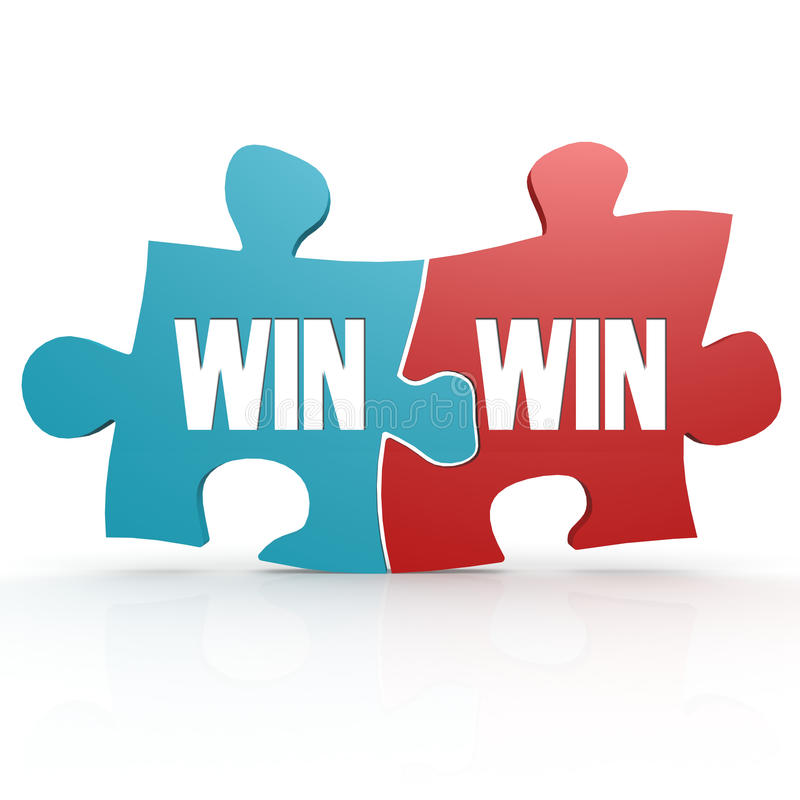 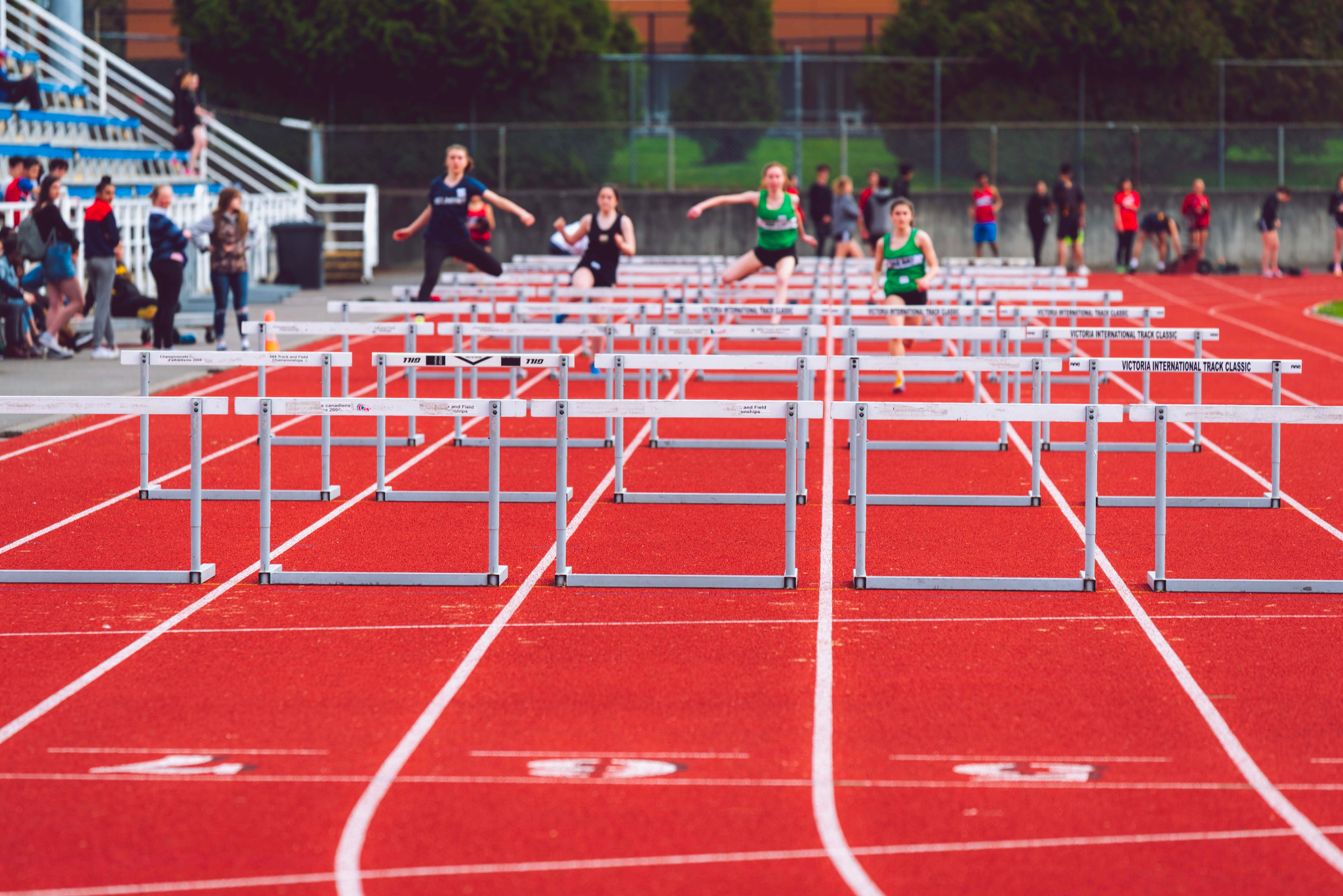 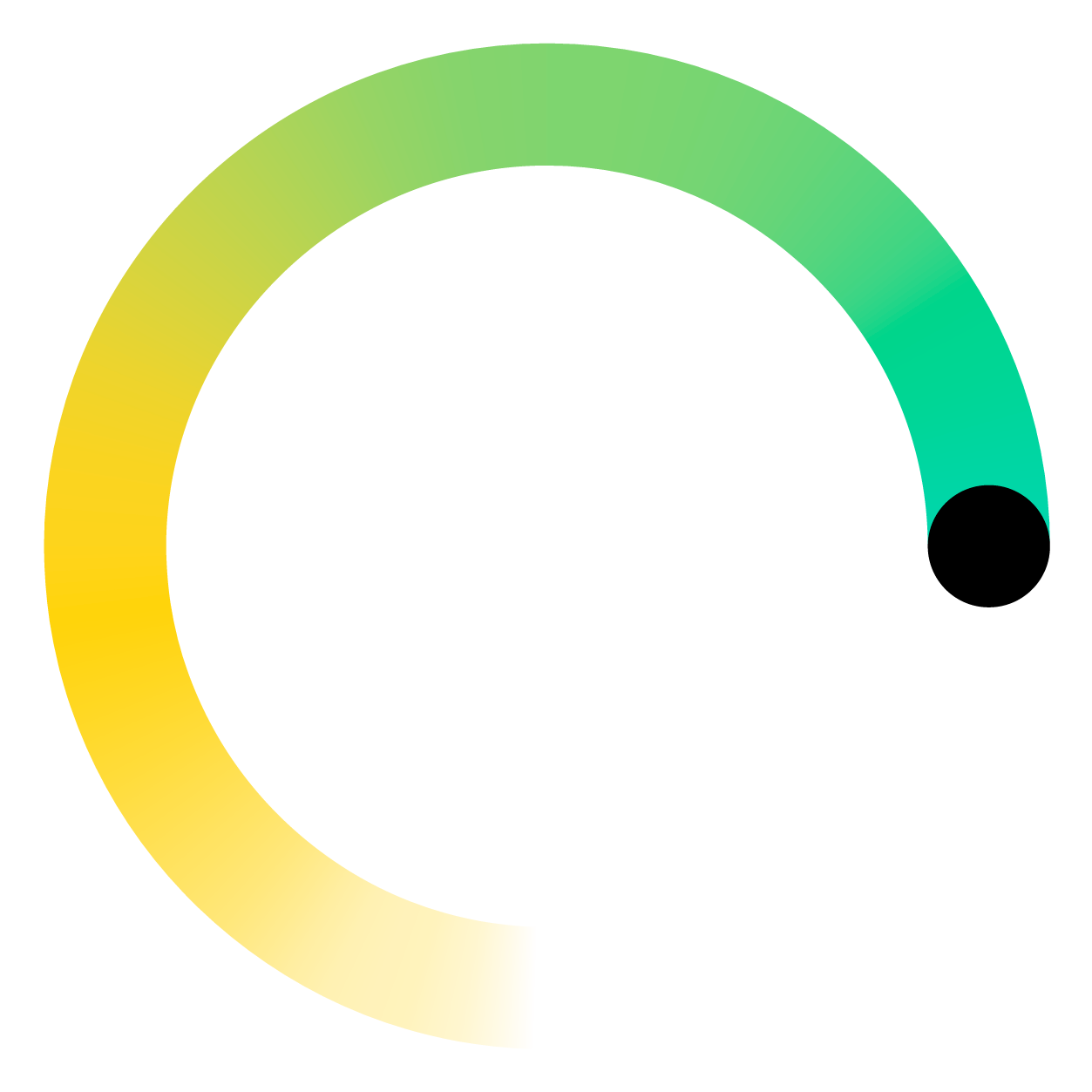 Desafios
Conscientização do público em geral sobre os benefícios da IDD.
Formação de ecossistemas amplos, com instituições que irão emitir e verificar credenciais.
Necessidade de carteiras digitais de documentos com ampla penetração entre o público em geral --o que envolve custos elevados de desenvolvimento e marketing.
Apesar dos padrões e protocolos, continuamos sem ontologia e semântica padronizada para os dados.
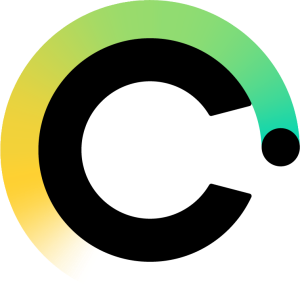 O que mais importa em IDD?
[Speaker Notes: Aparência - Nome - Documento - Foto
1 Bi nao possuem identidade
https://www.trulioo.com/blog/infographic-the-history-of-id-verification/]
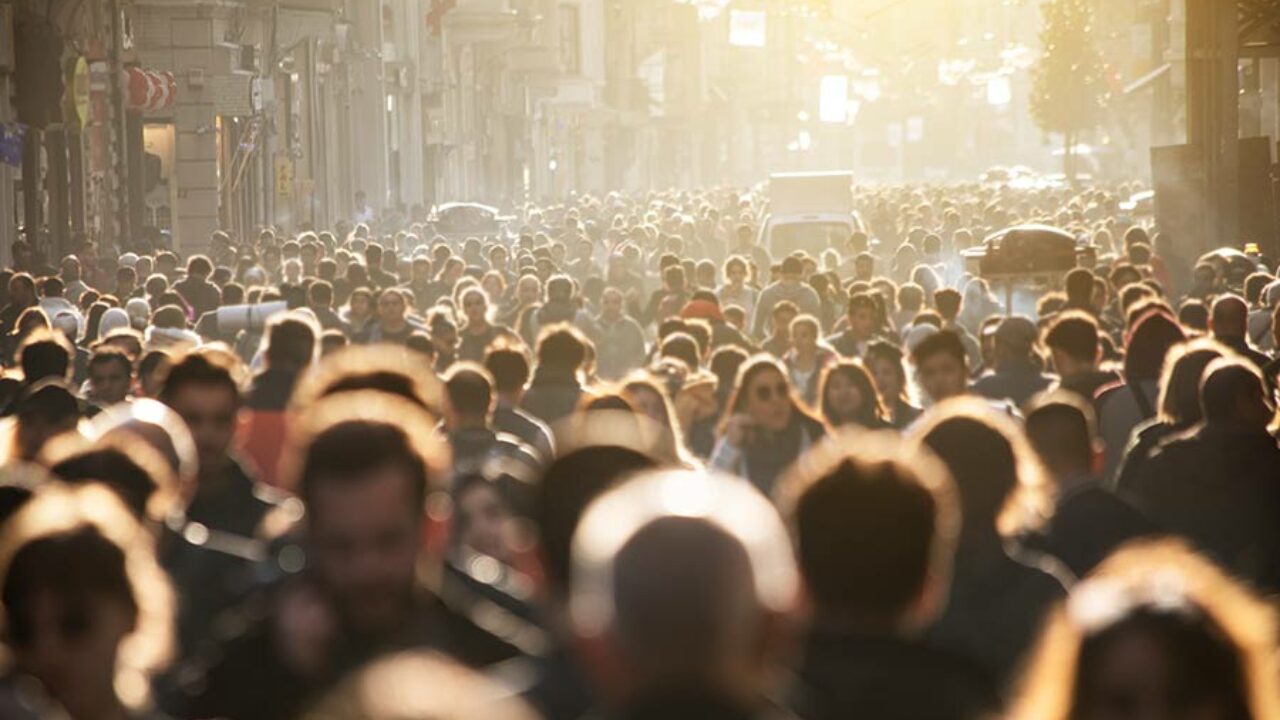 Pessoas
As pessoas são os maiores beneficiados pela IDD.

A IDD é construída por uma comunidade vasta e diversa, composta por indivíduos que acreditam em uma internet mais democrática e inclusiva.

São as pessoas que pesquisam, desenvolvem, divulgam e adotam essa tecnologia inovadora.

São as pessoas que, finalmente, assumem o controle sobre suas próprias identidades.
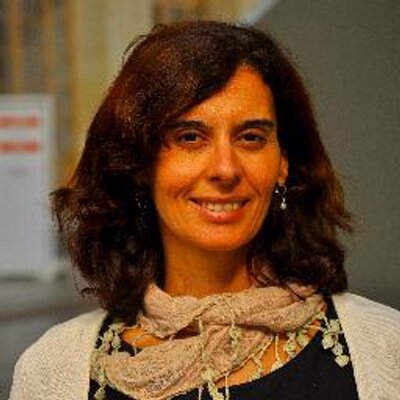 Obrigado,
Prof. Fabíola!
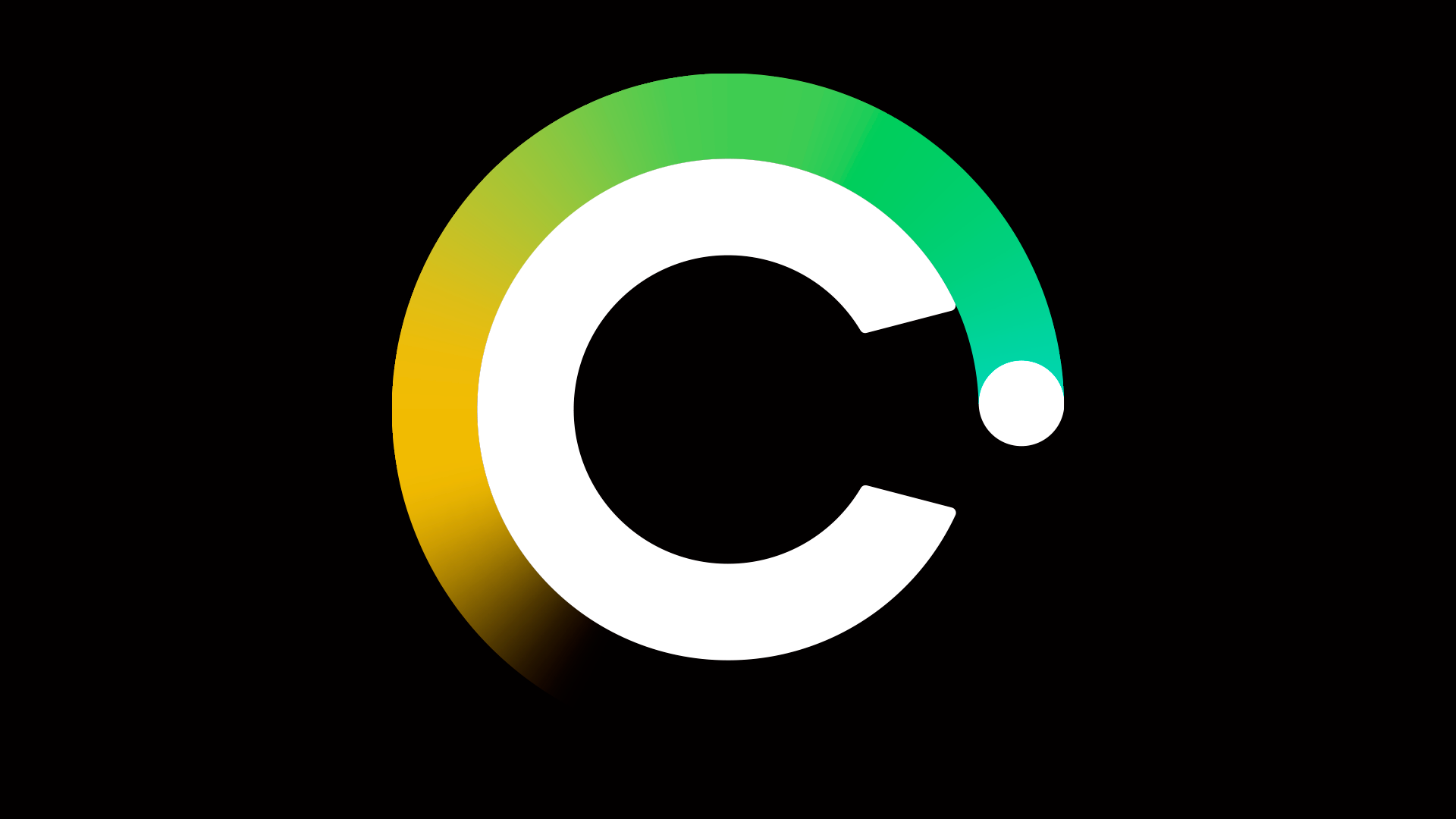 Fernando Marino
Gerente de Soluções
Cel.: +55 19 99769-0100
fmarino@cpqd.com.br
Conecte-se ao novo
www.cpqd.com.br